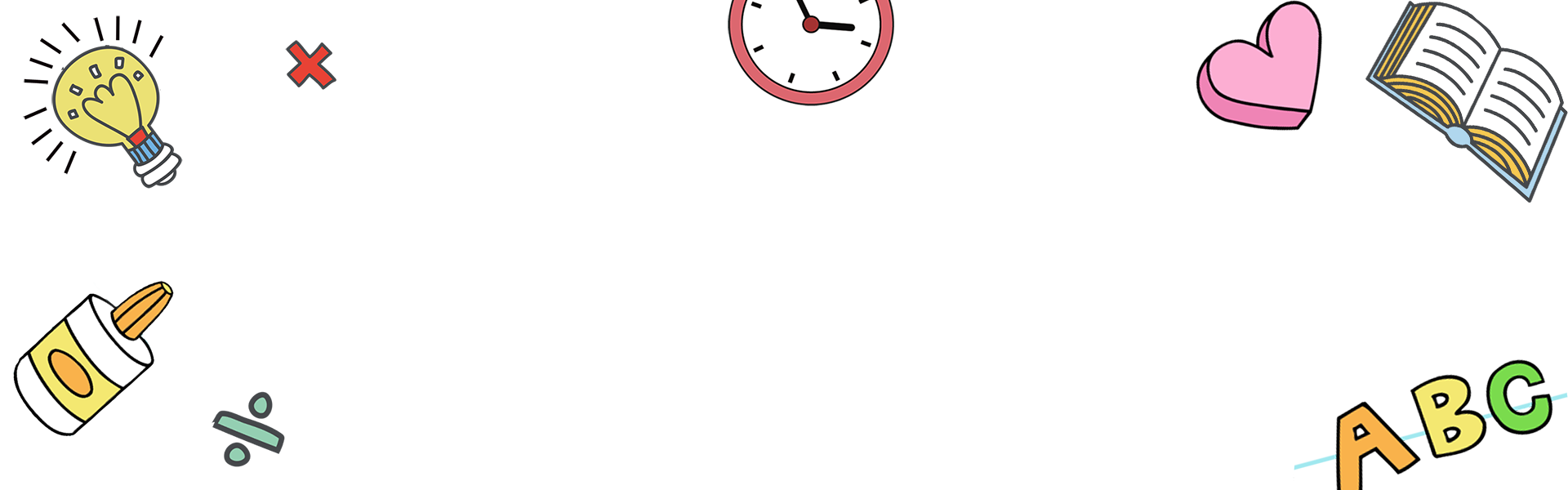 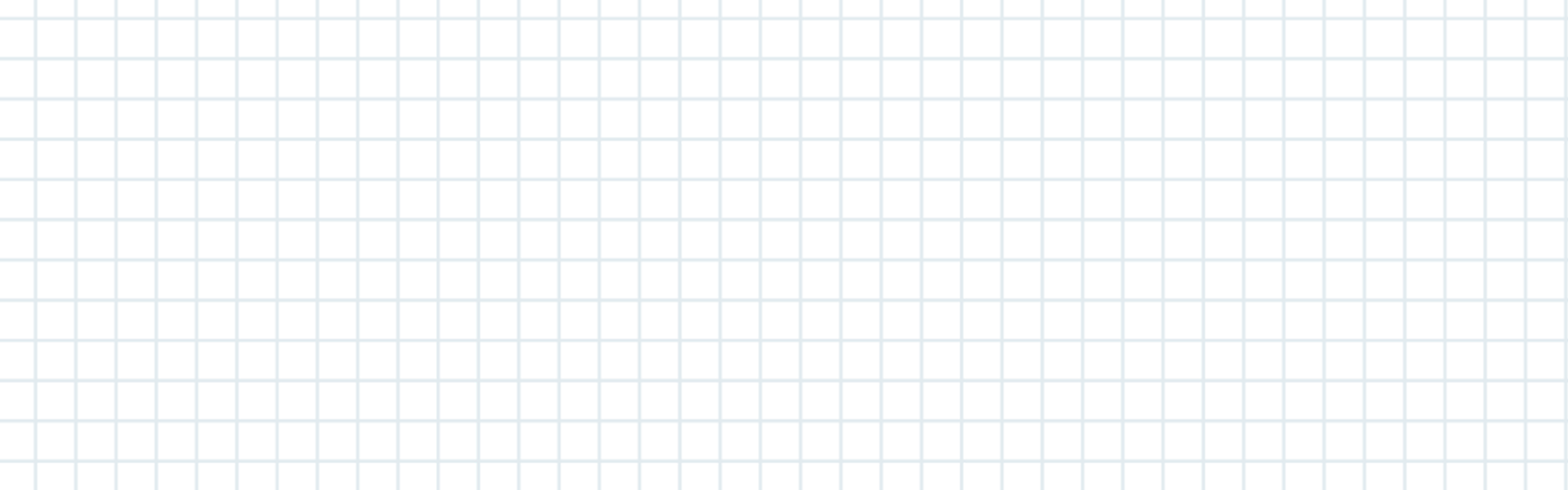 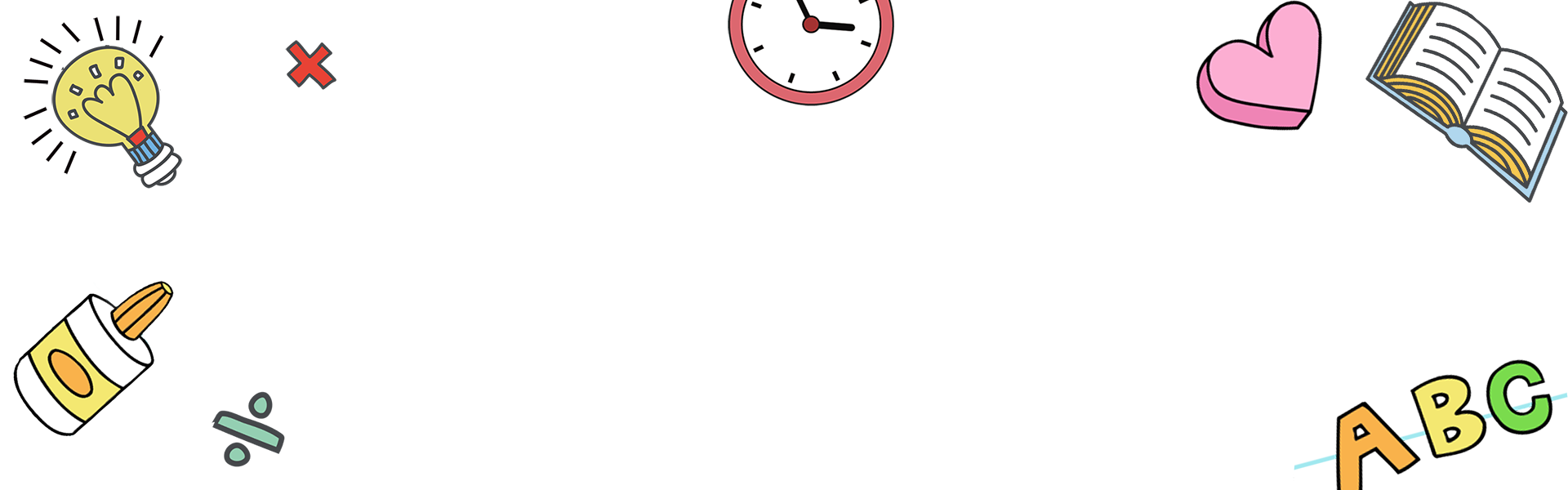 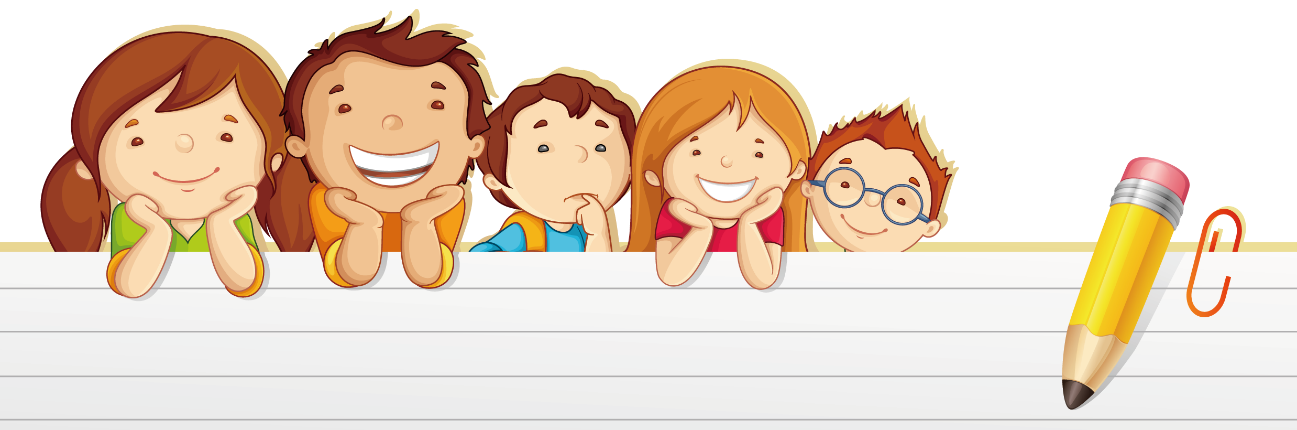 Graduation album
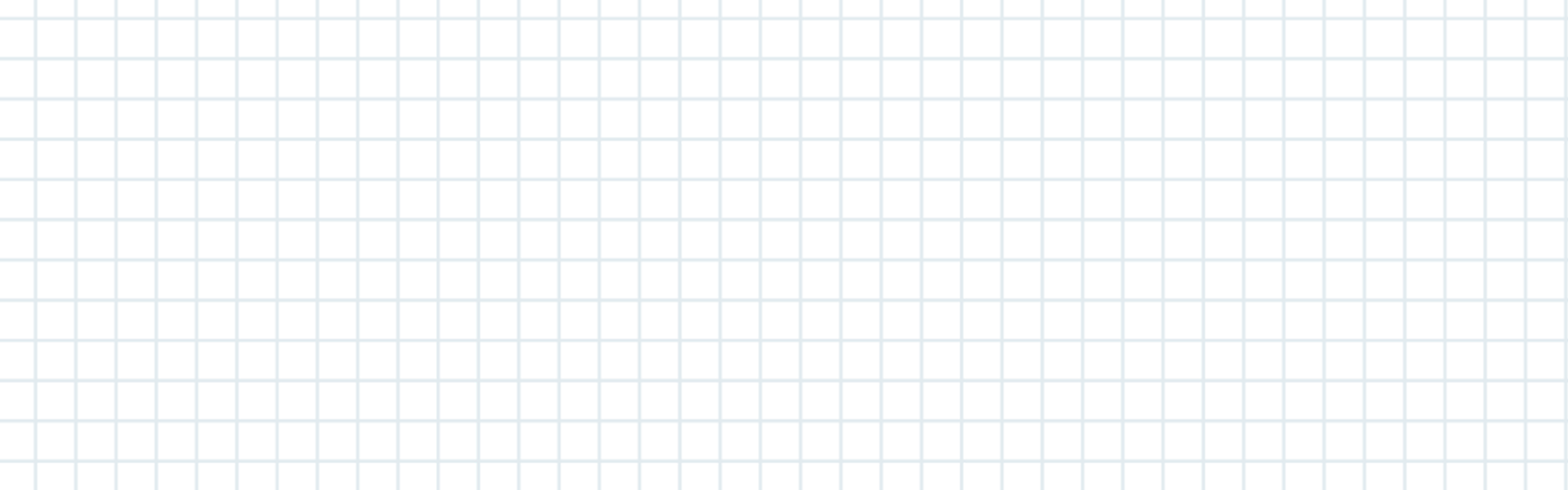 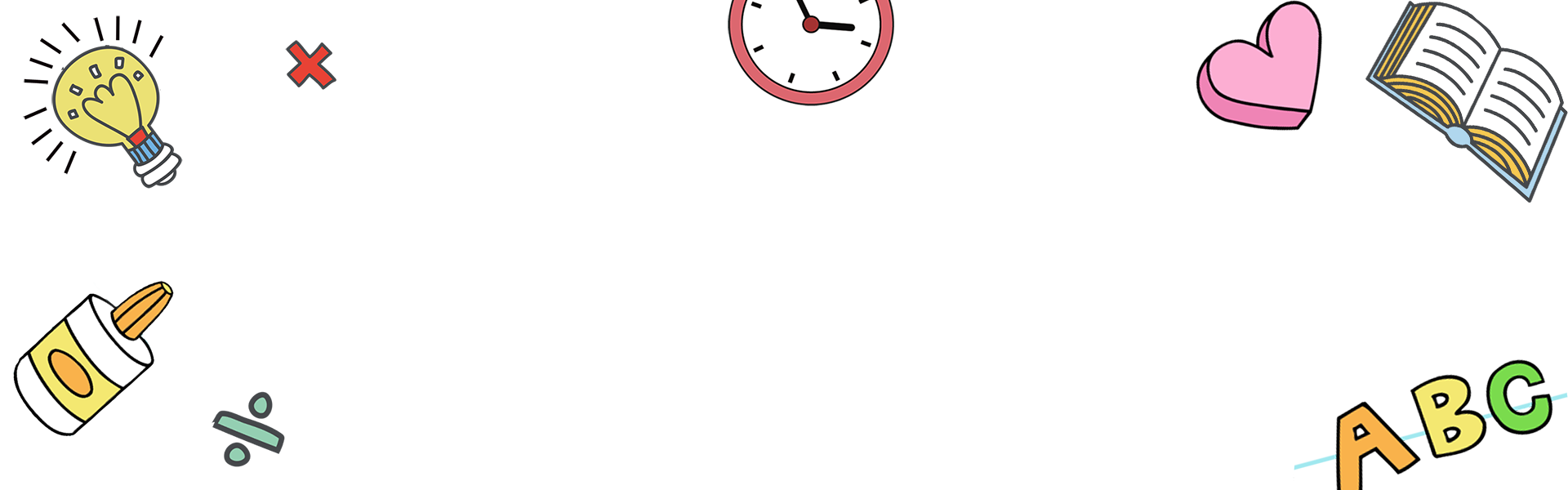 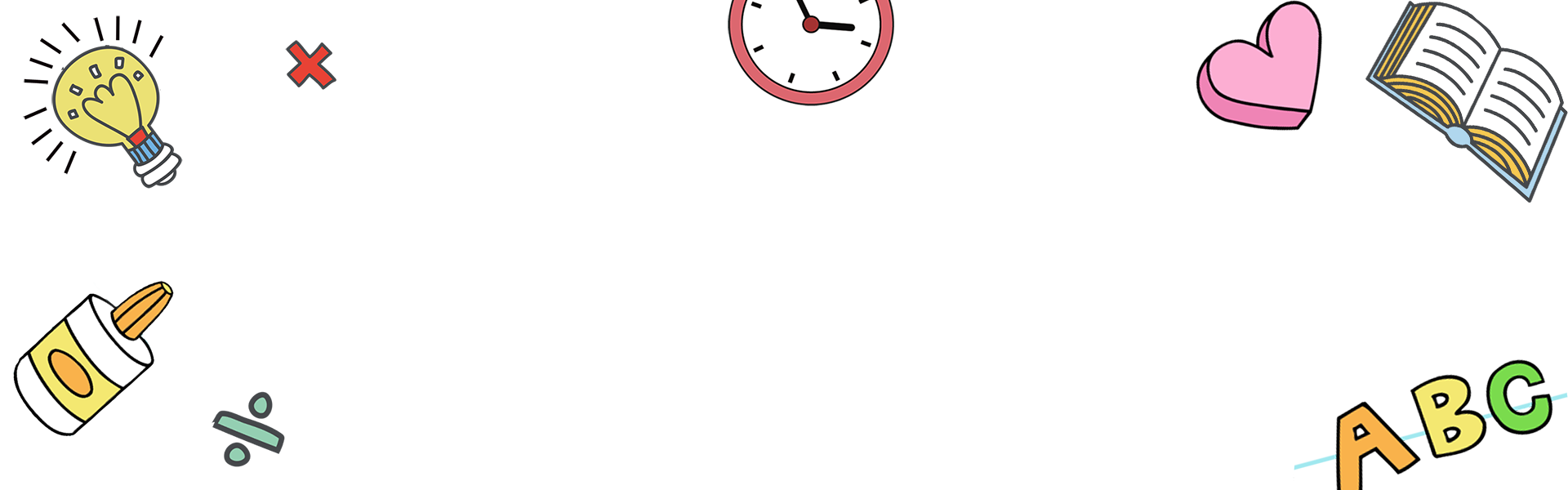 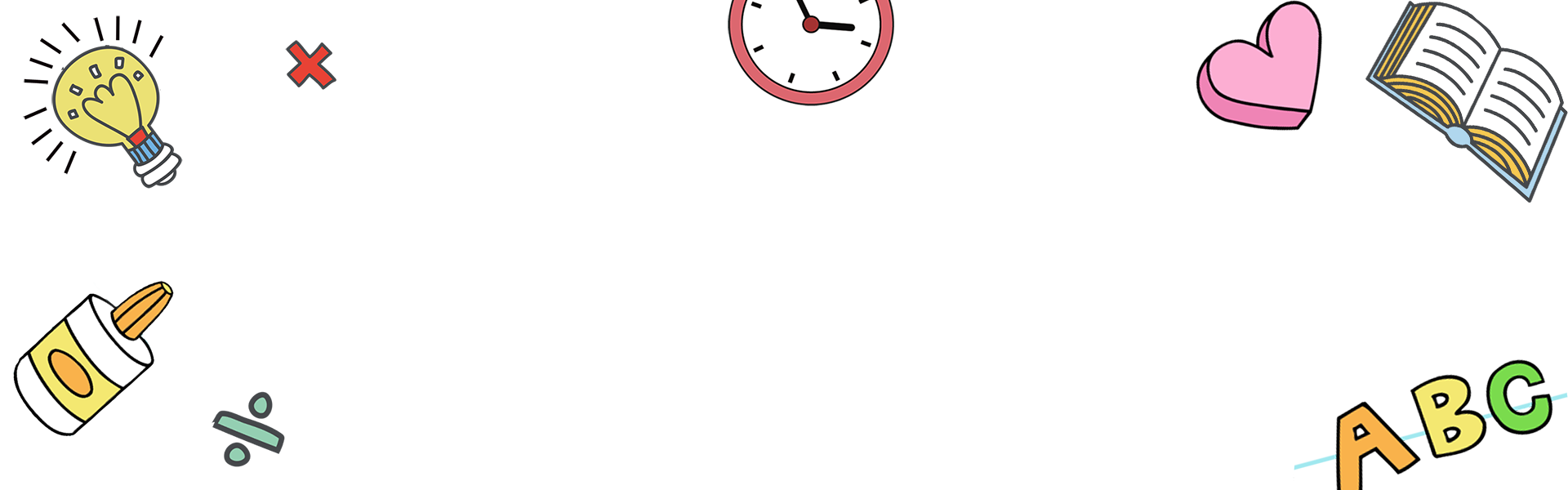 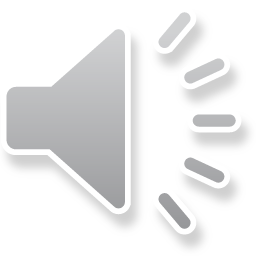 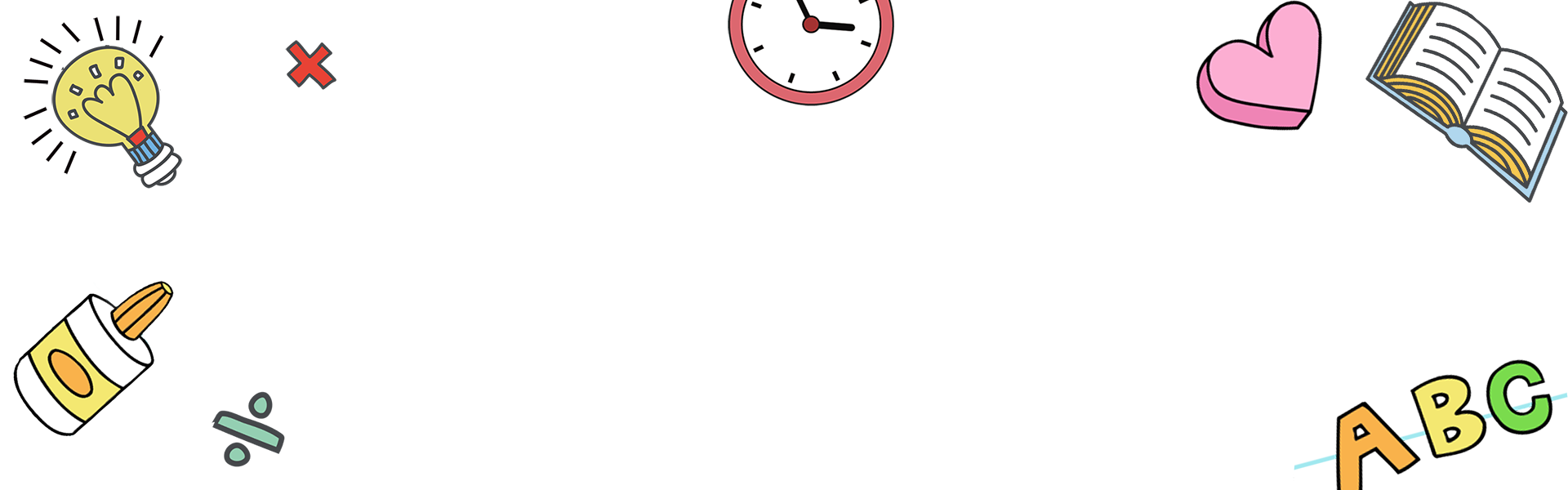 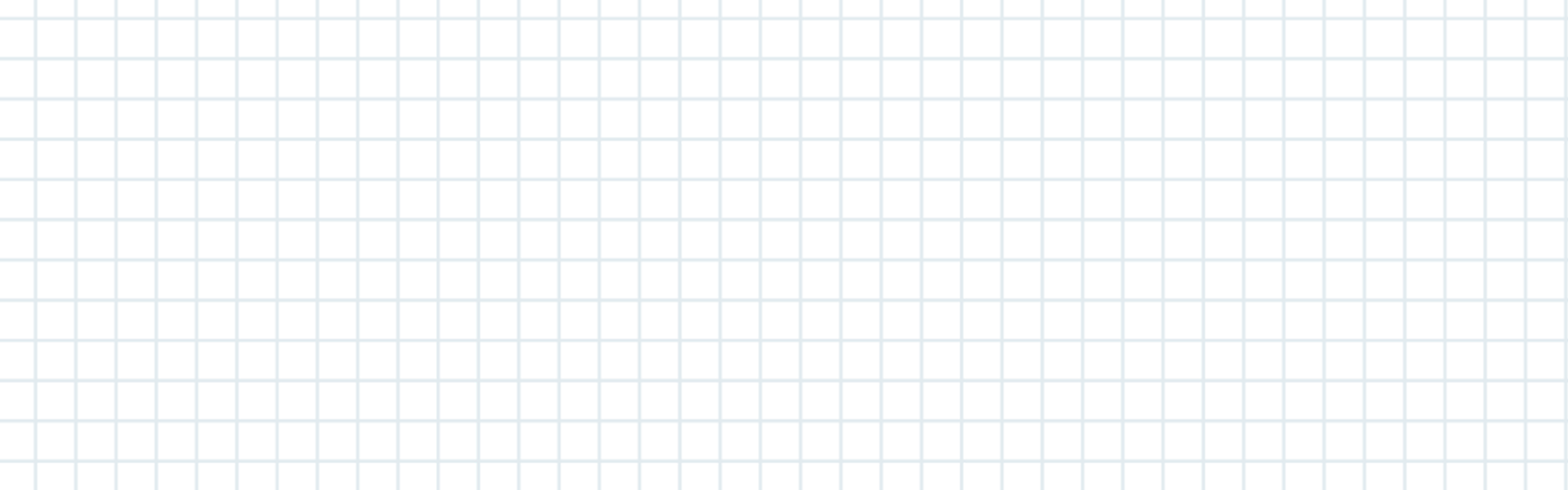 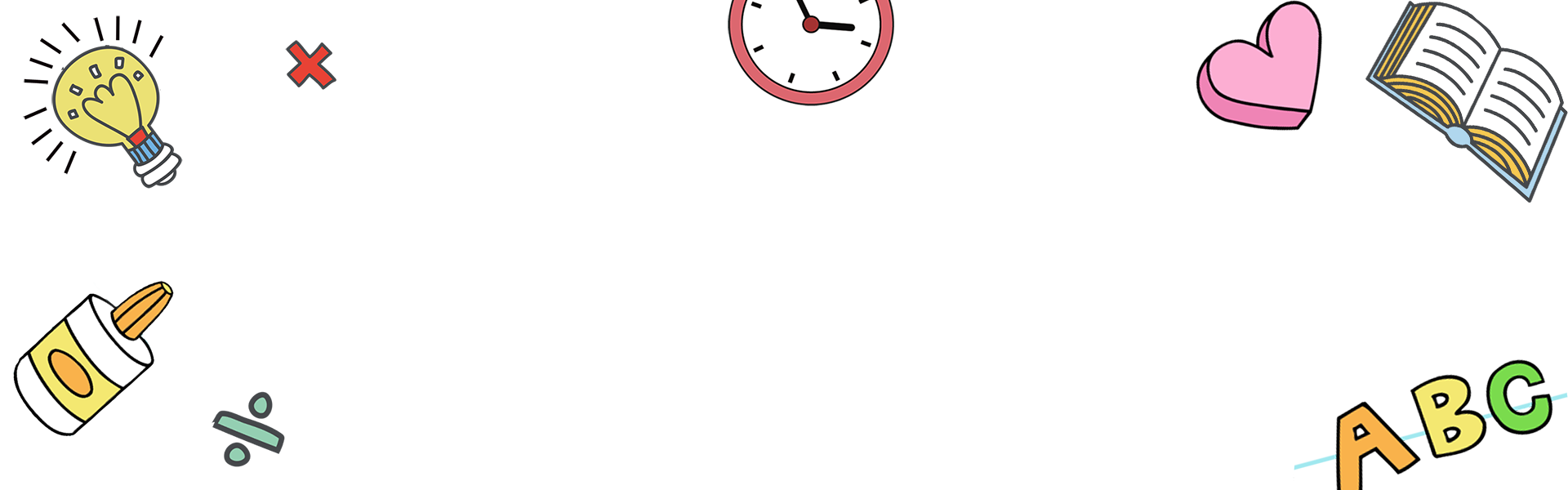 Input content
THANKS TO MY TEACHER
01
02
03
04
Input content
Input content
Input content
Input content
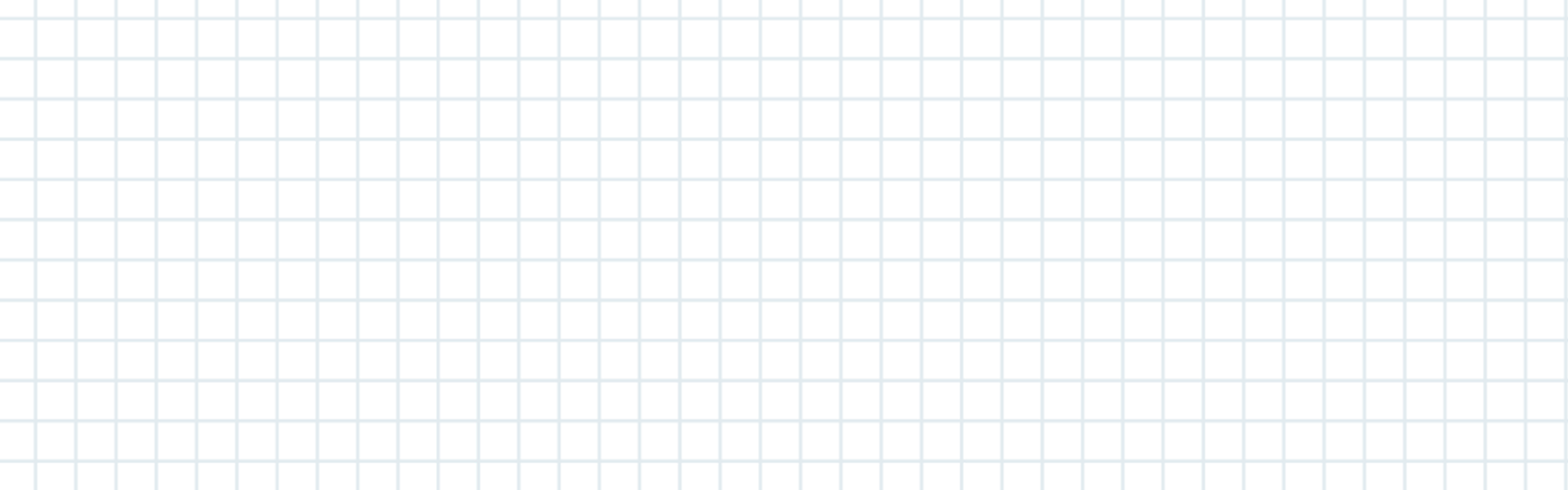 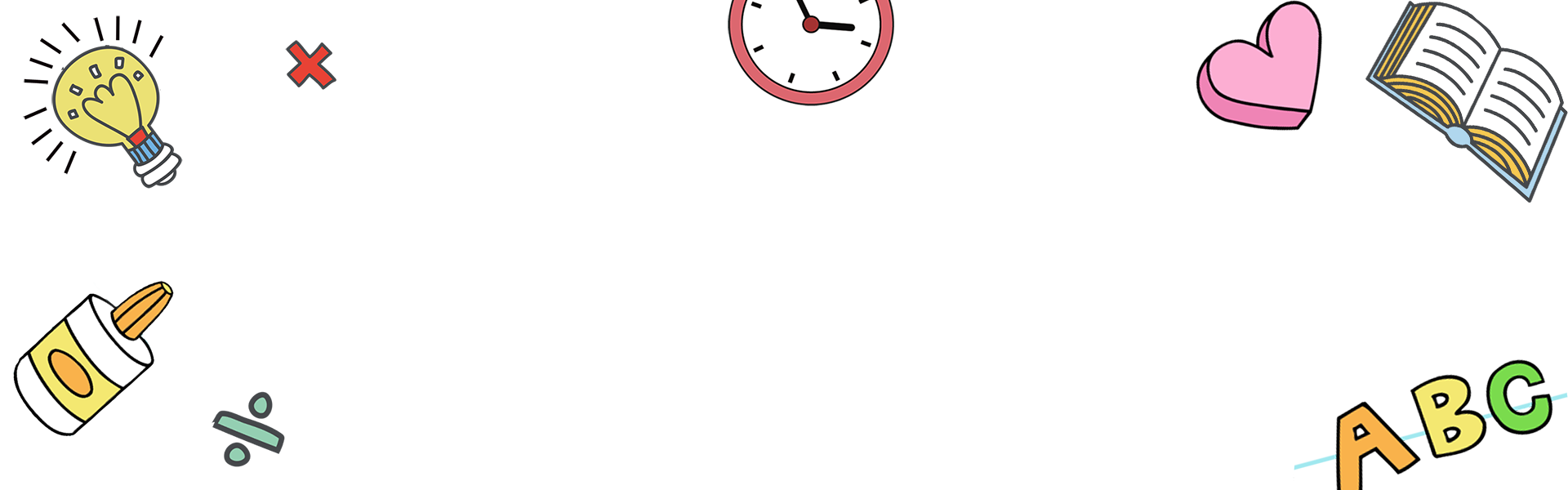 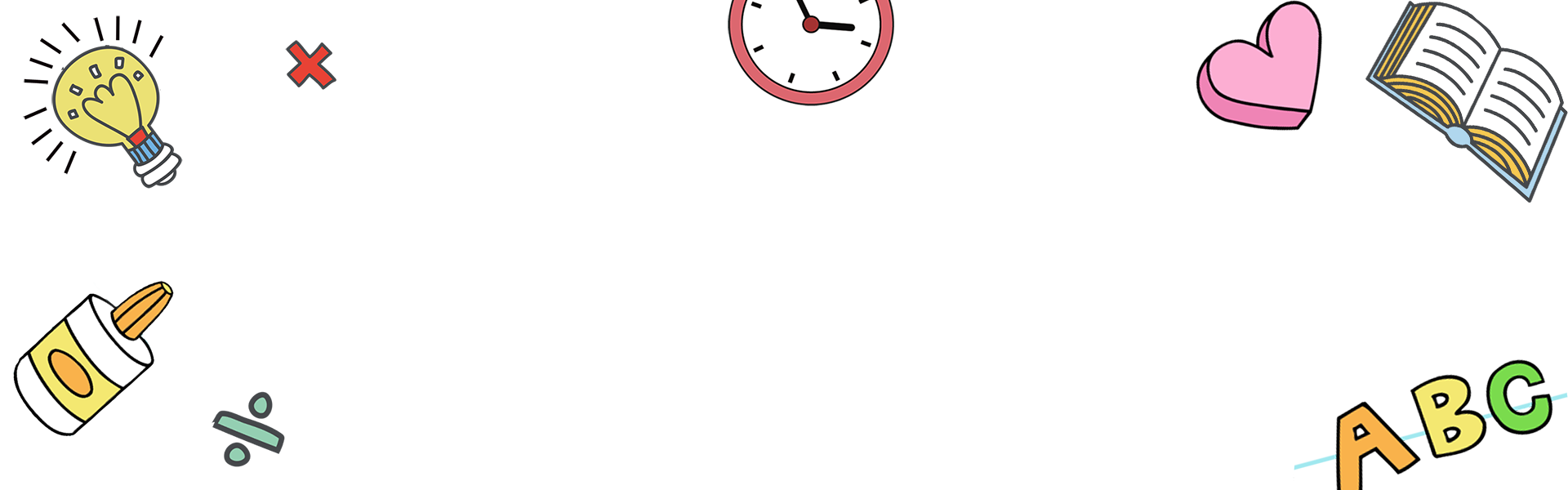 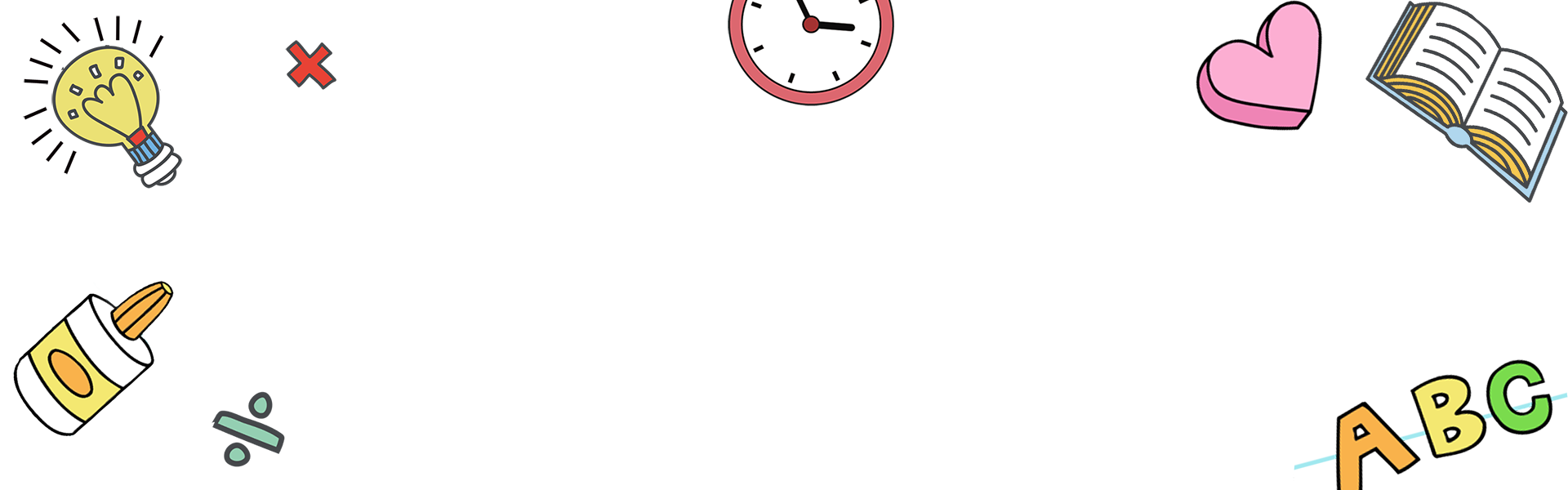 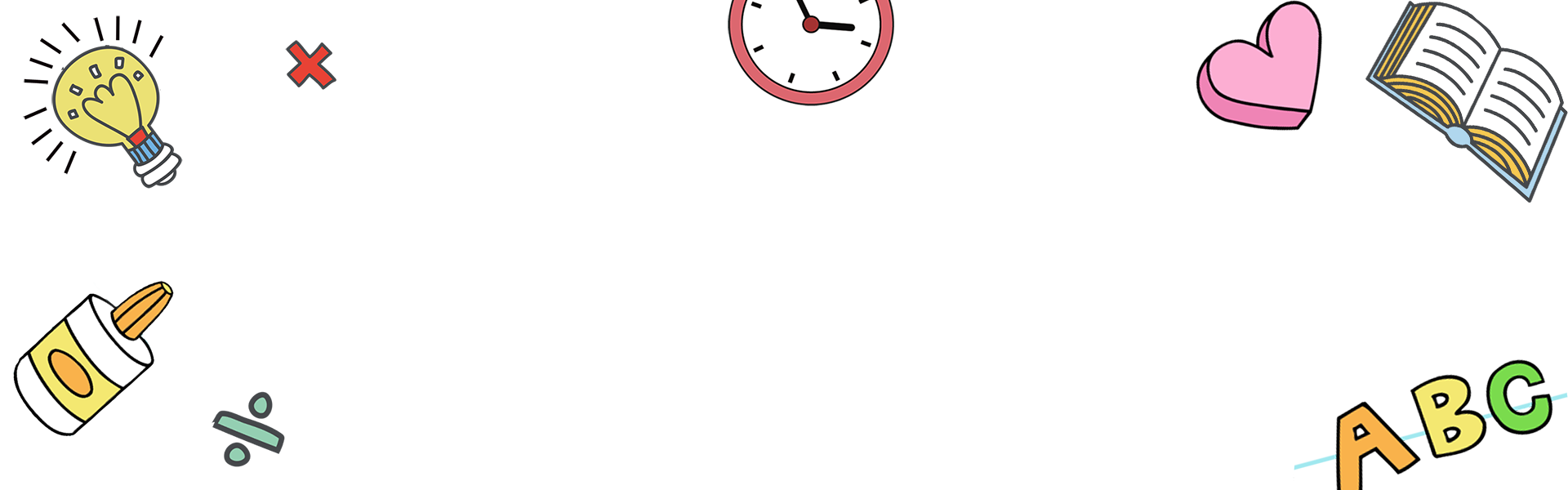 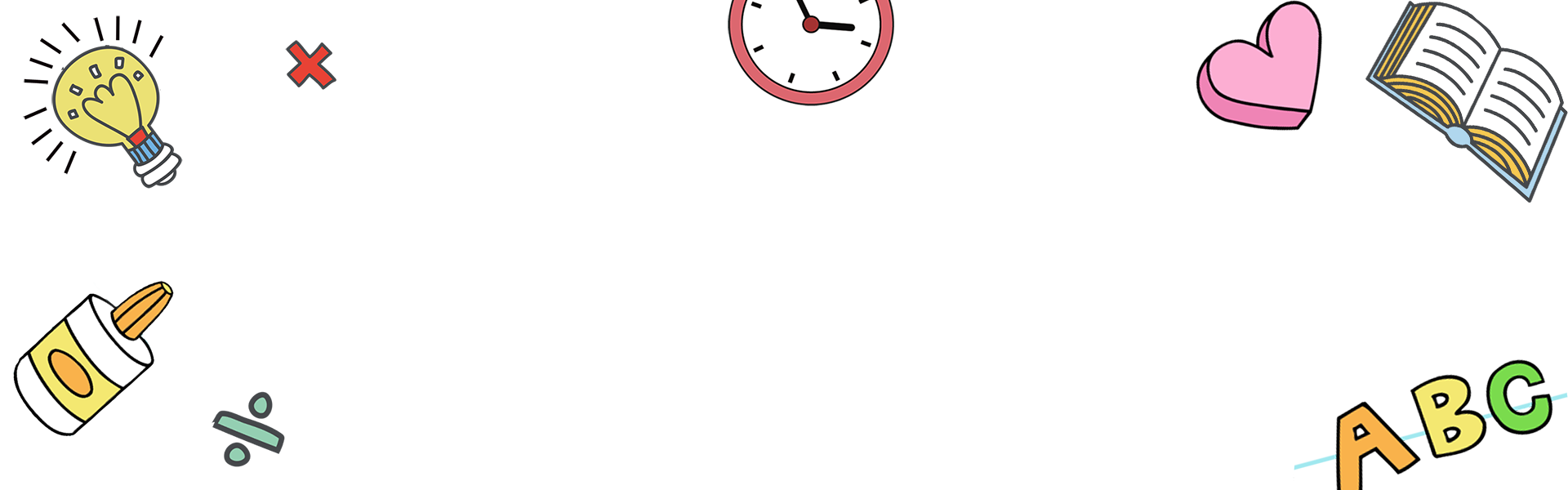 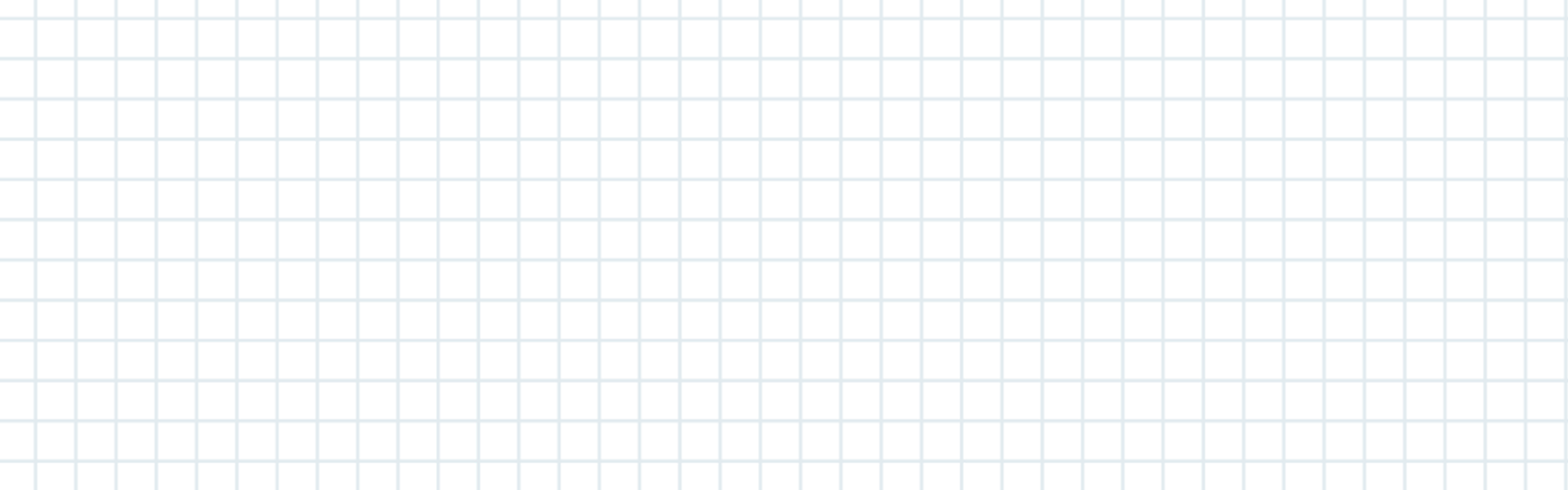 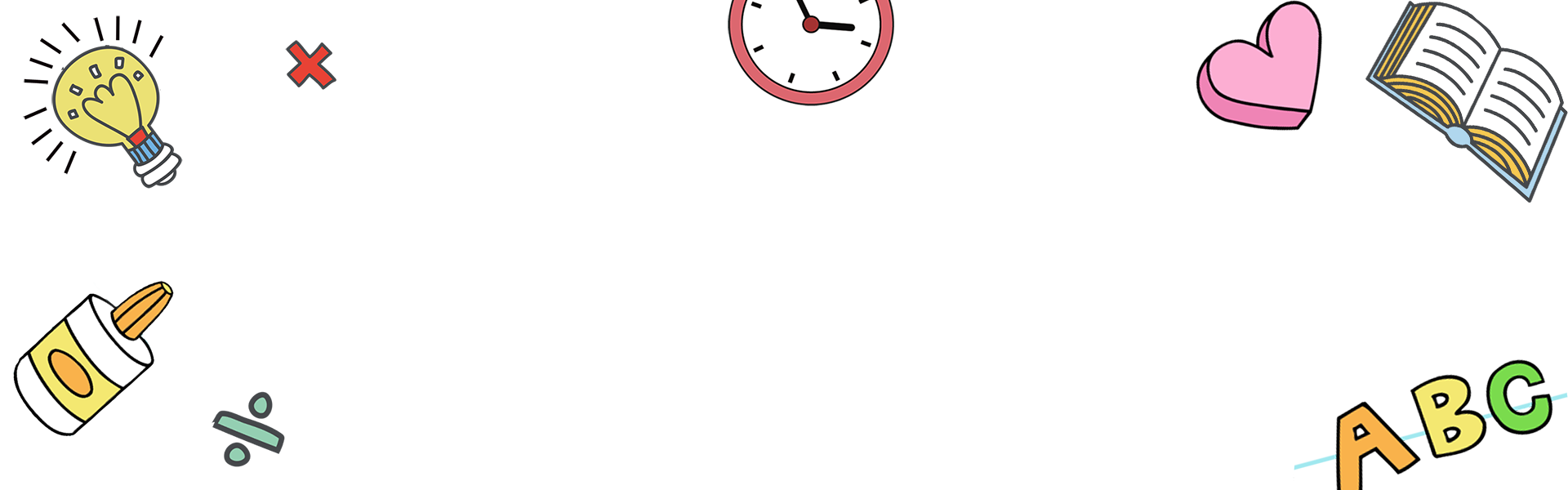 01
Input content
THANKS TO MY TEACHER
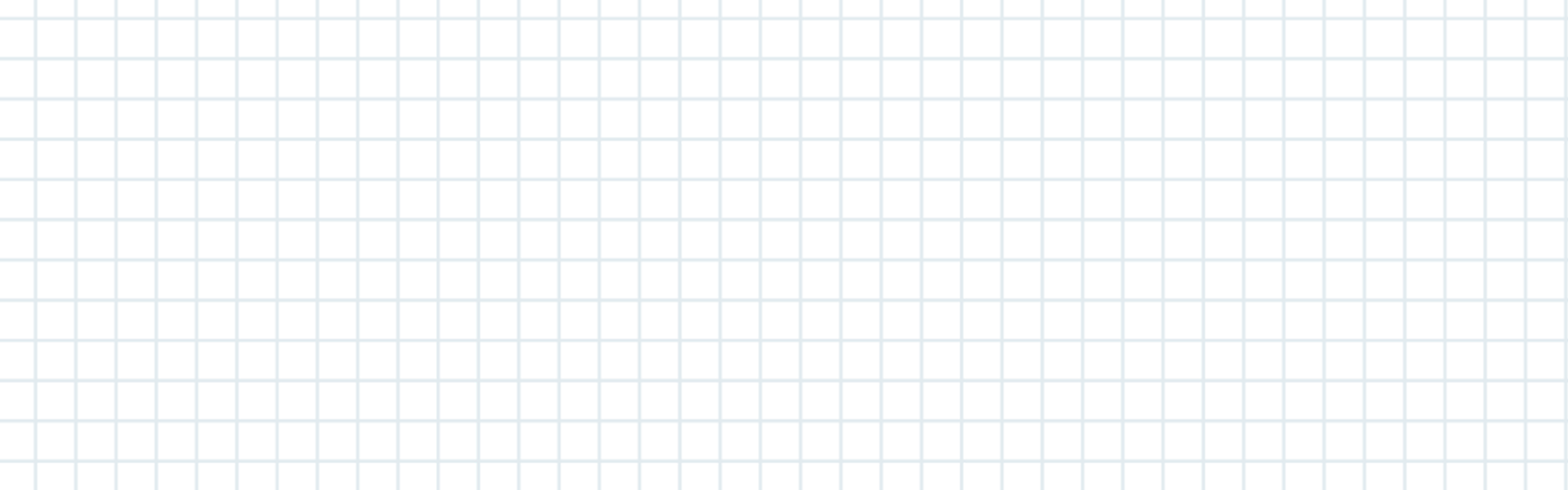 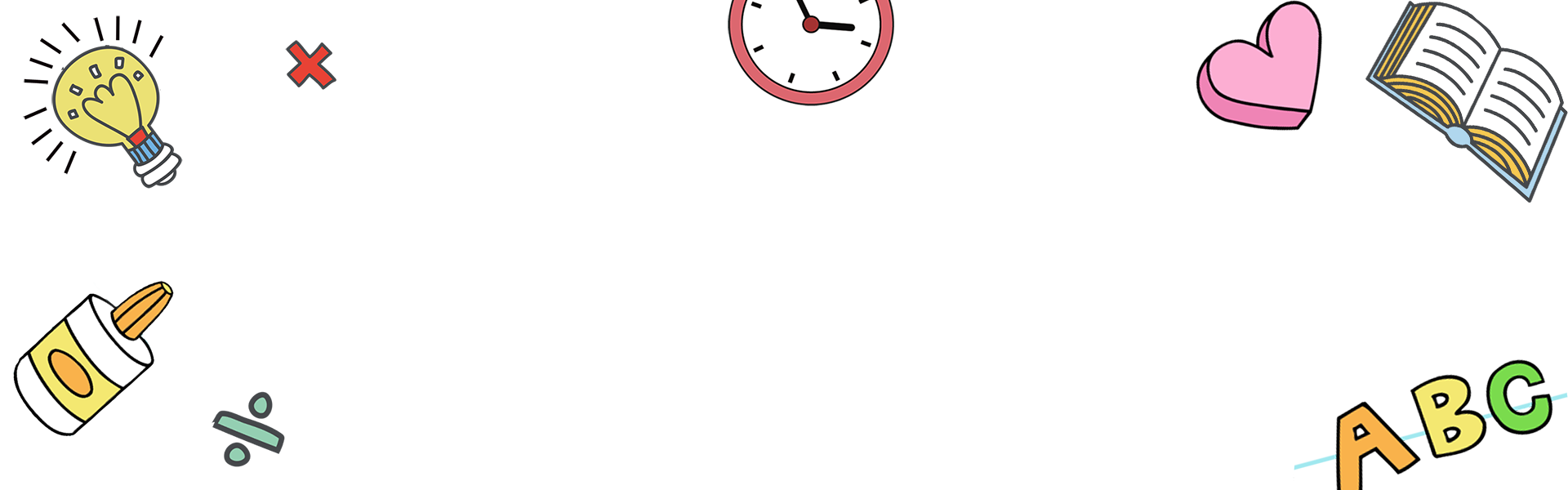 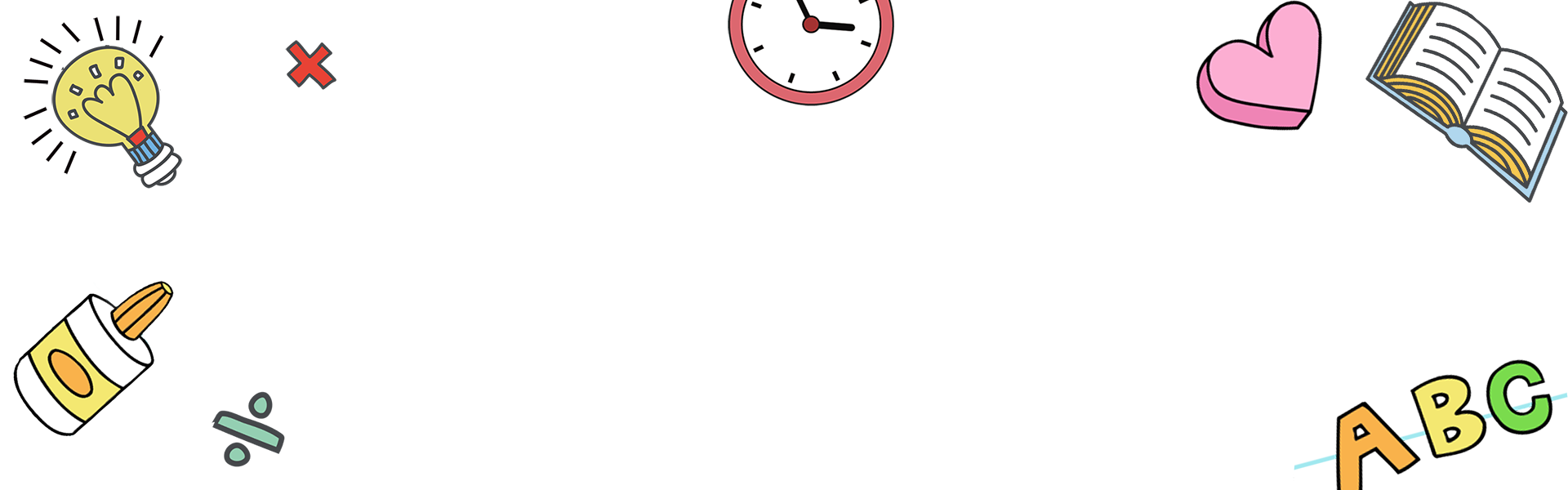 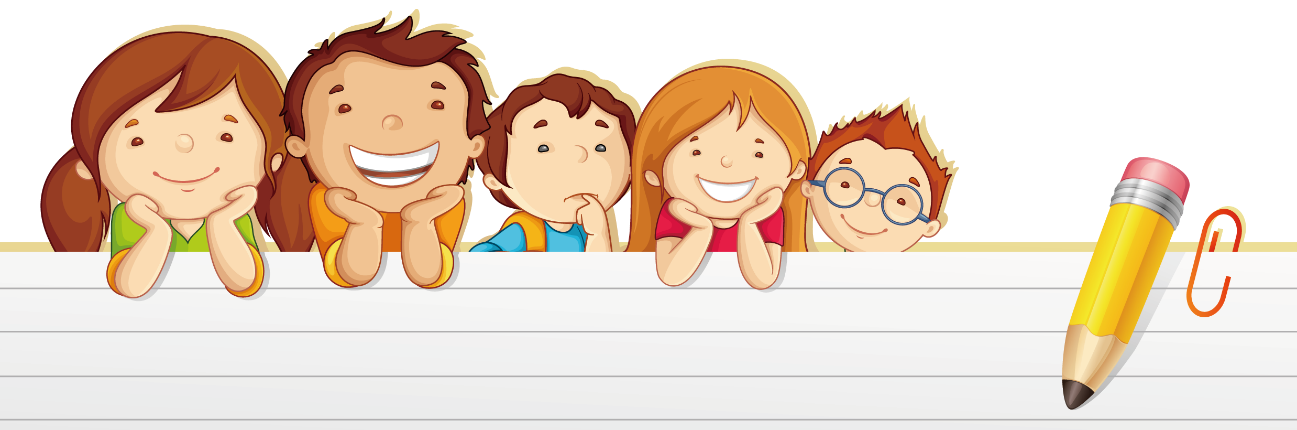 Input content
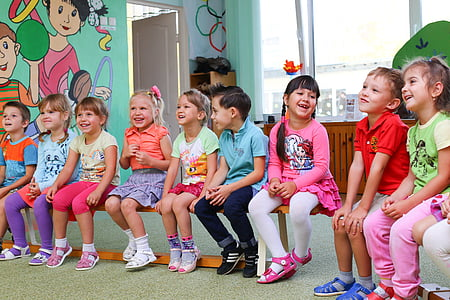 MY KINDERGARTEN
THANKS TO MY TEACHER
In kindergarten, I learned a lot of knowledge, learned a lot of skills, and made many good friends. I was very, very happy every day.
Input content
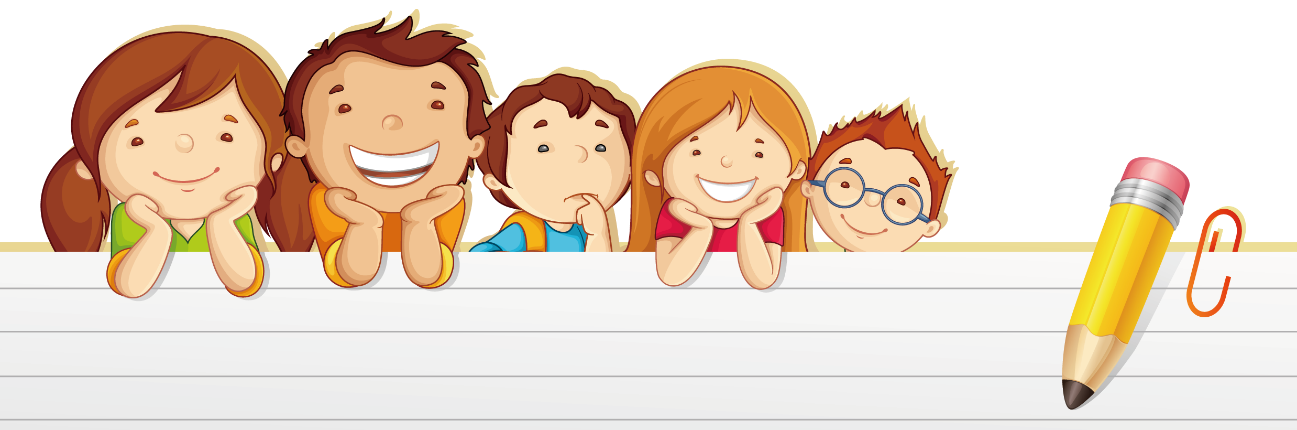 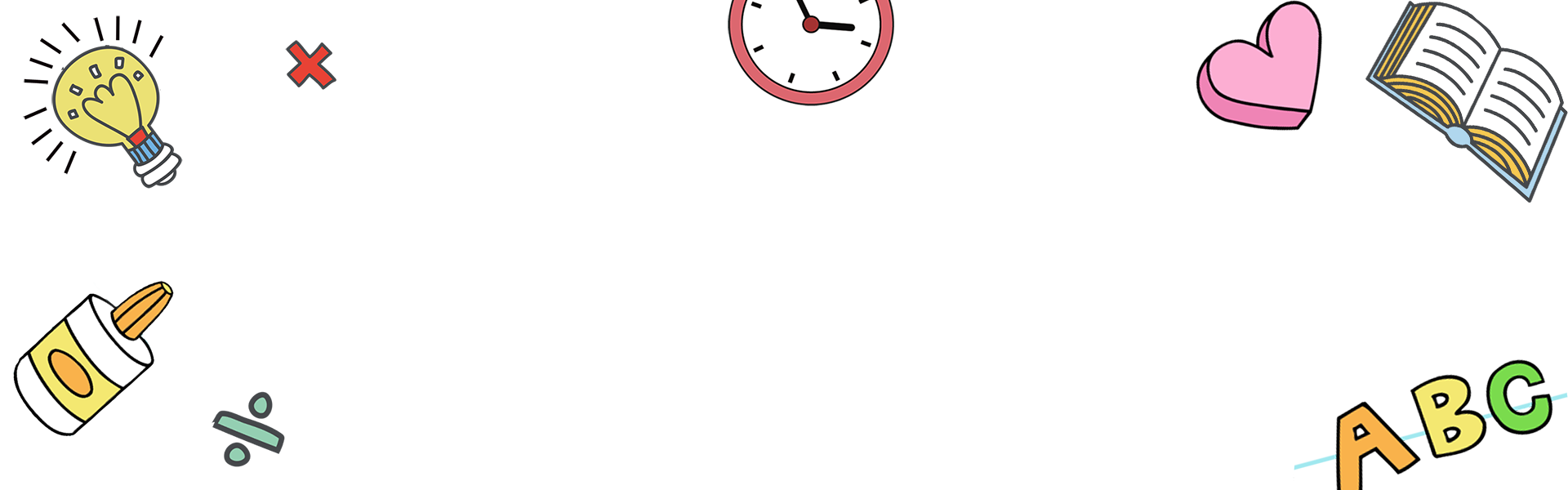 Input content
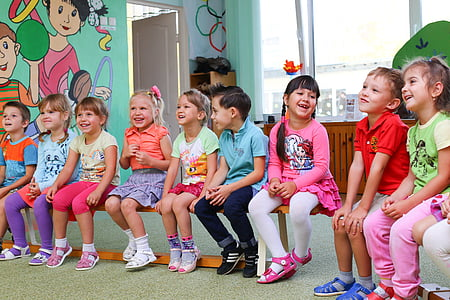 MY KINDERGARTEN
THANKS TO MY TEACHER
In kindergarten, I learned a lot of knowledge, learned a lot of skills, and made many good friends. I was very, very happy every day.
Input content
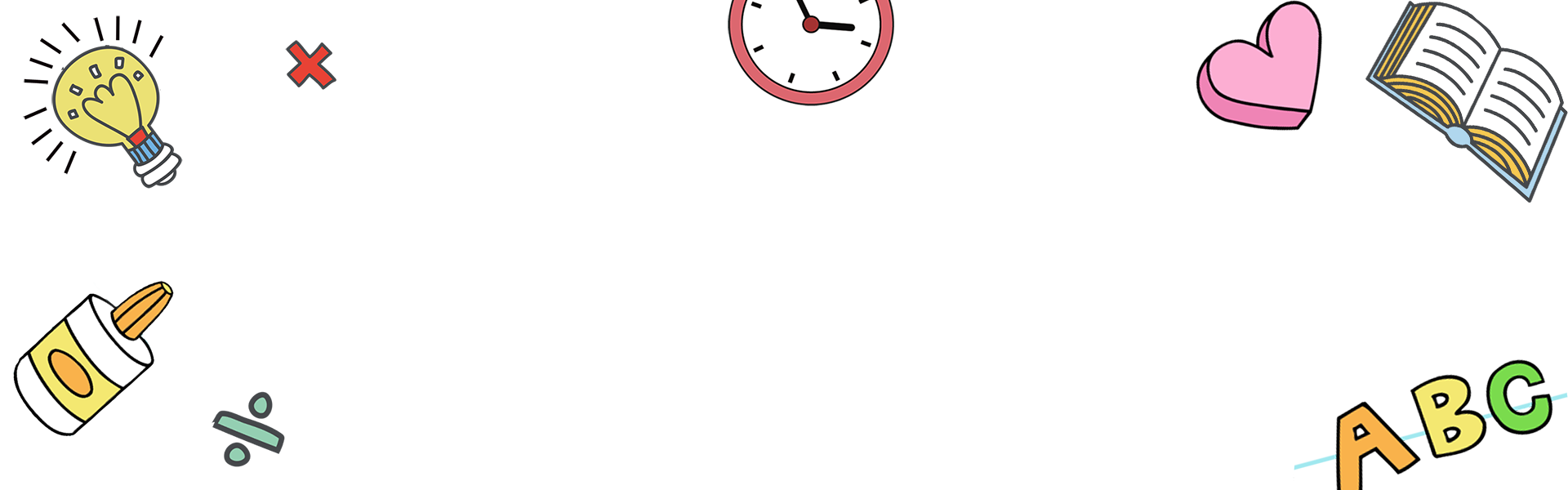 Input content
Input content
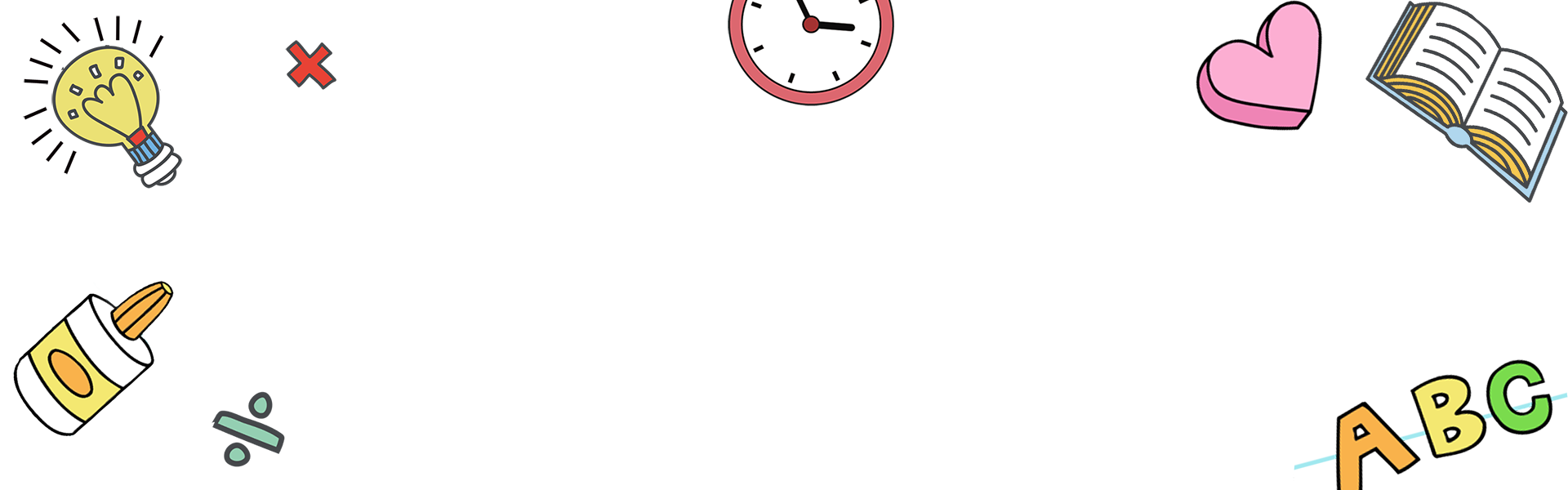 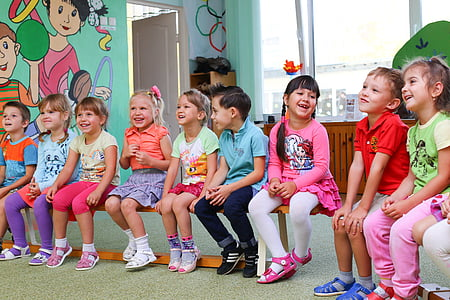 THANKS TO MY TEACHER
In kindergarten, I learned a lot of knowledge, learned a lot of skills, and made many good friends. I was very, very happy every day.
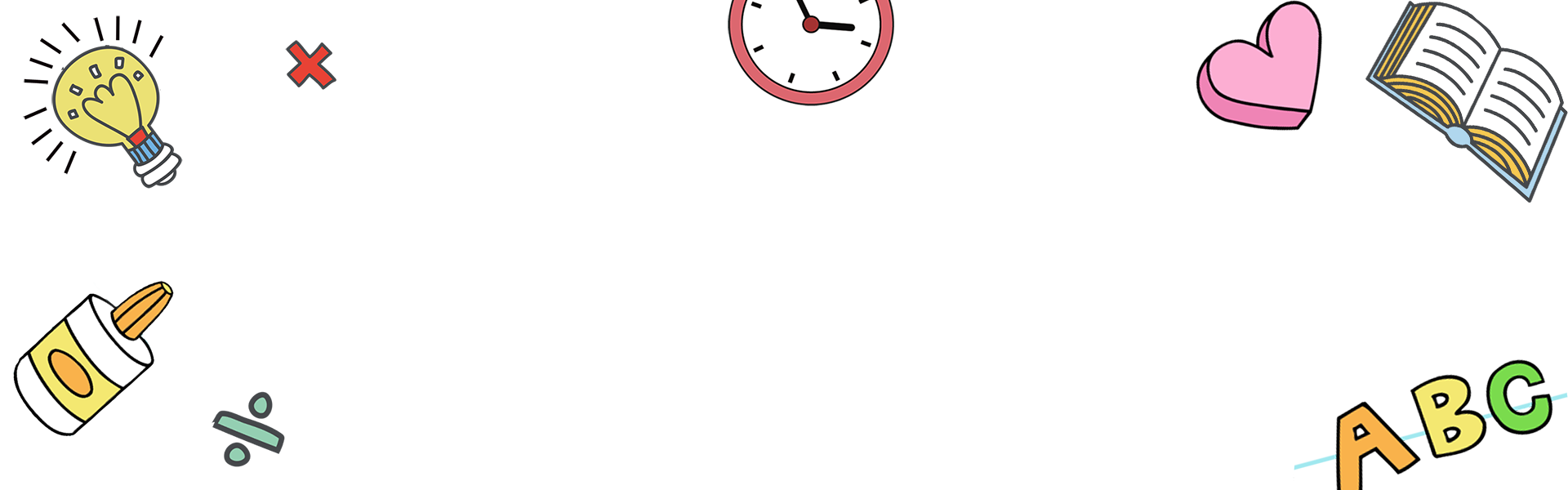 MY KINDERGARTEN
Input content
Input content
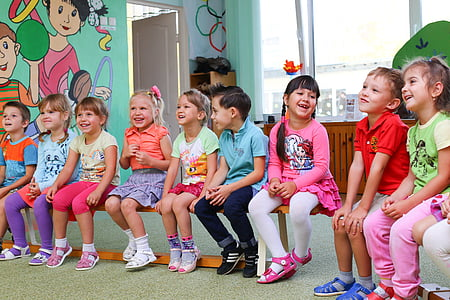 THANKS TO MY TEACHER
In kindergarten, I learned a lot of knowledge, learned a lot of skills, and made many good friends. I was very, very happy every day.
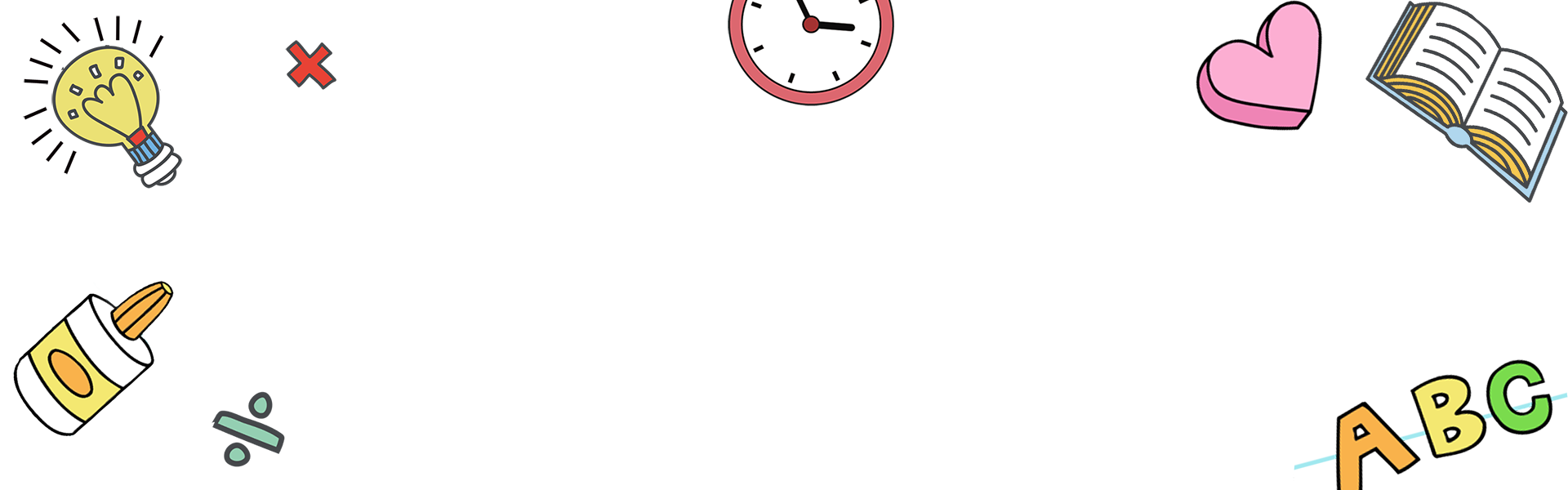 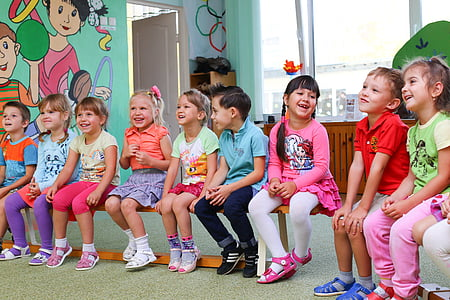 MY KINDERGARTEN
Input content
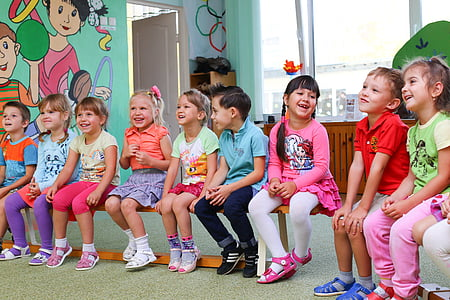 Input content
THANKS TO MY TEACHER
MY KINDERGARTEN
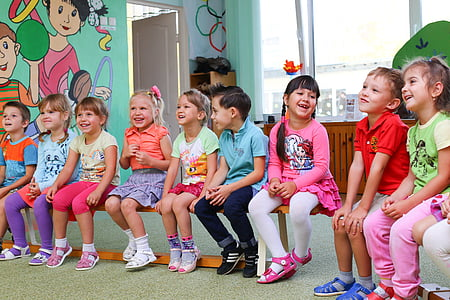 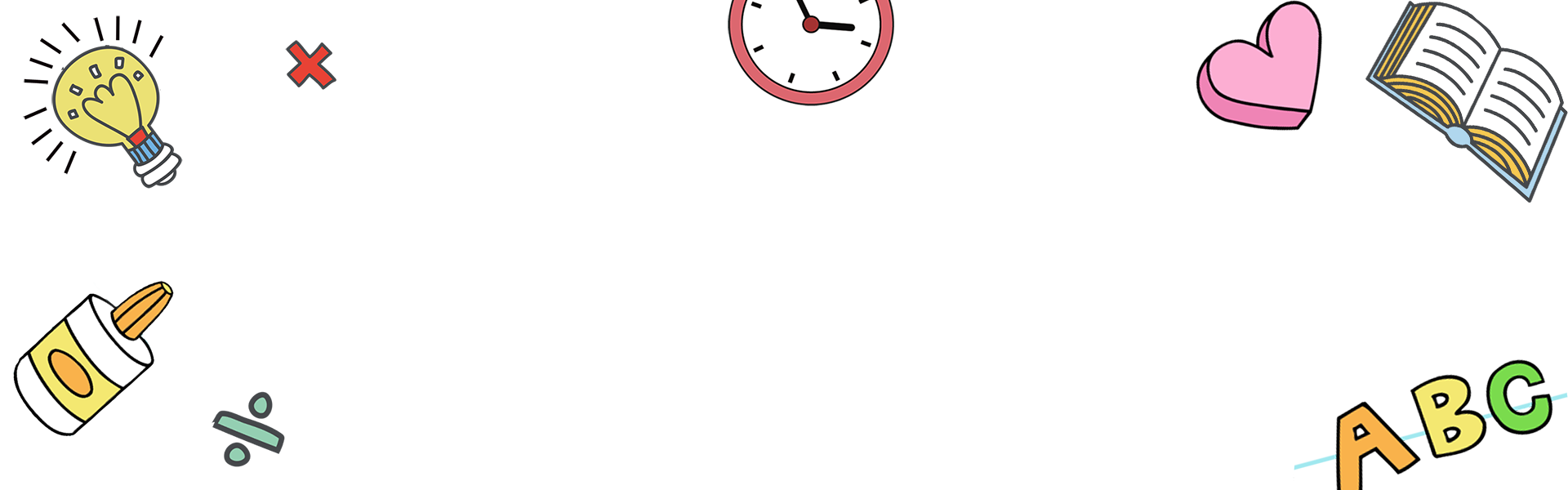 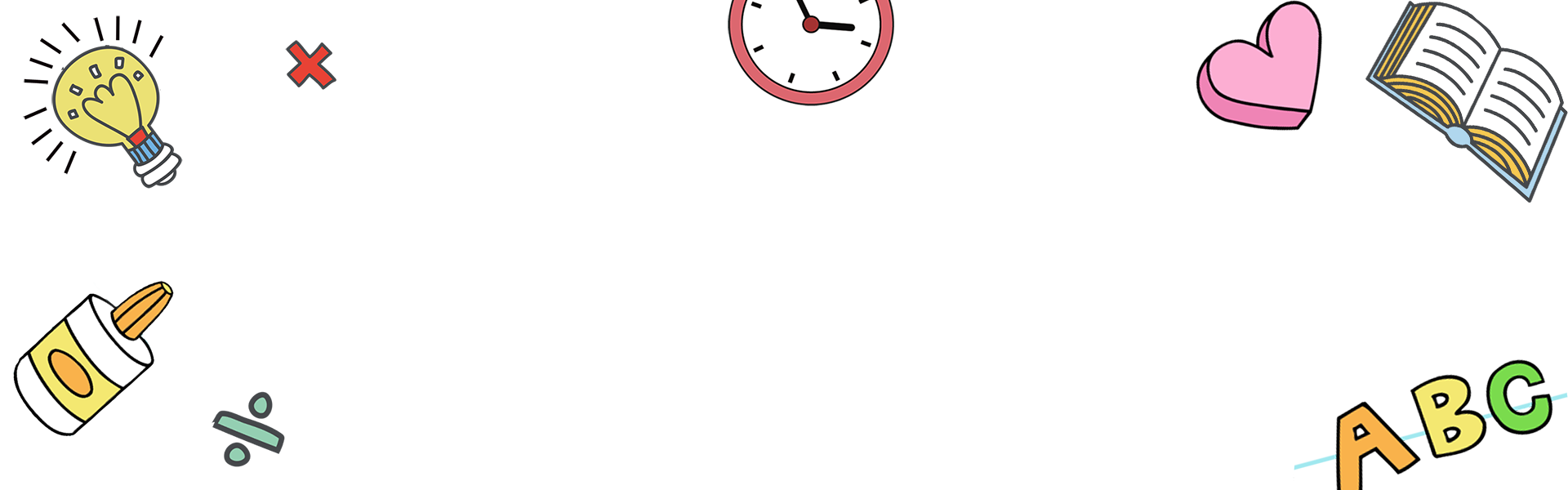 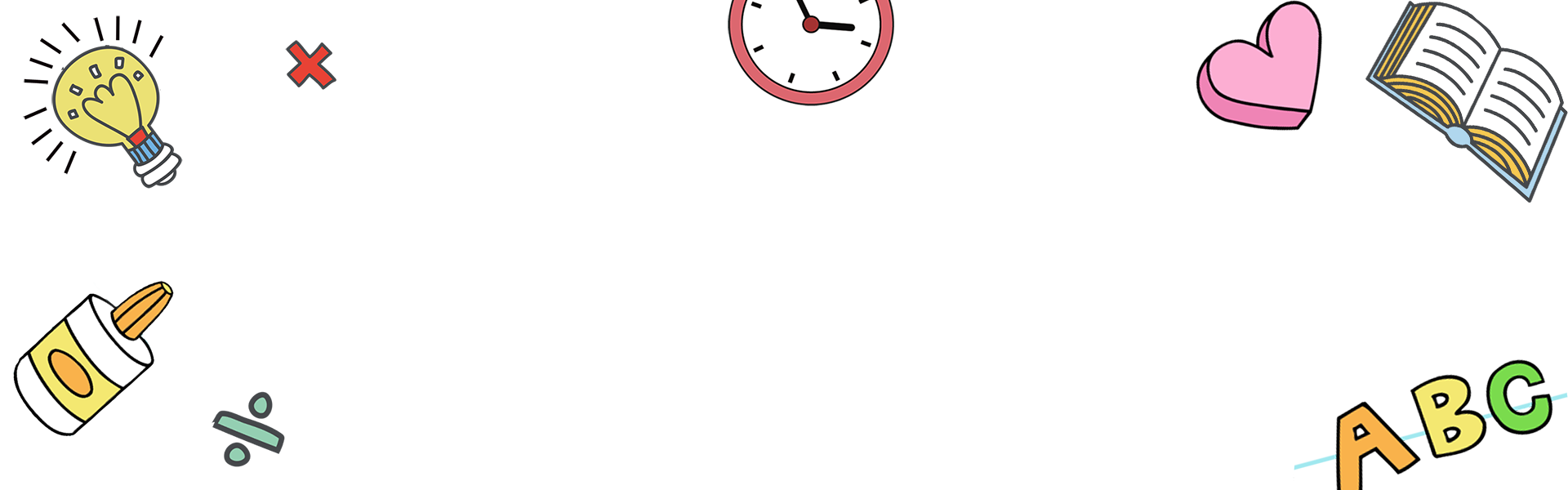 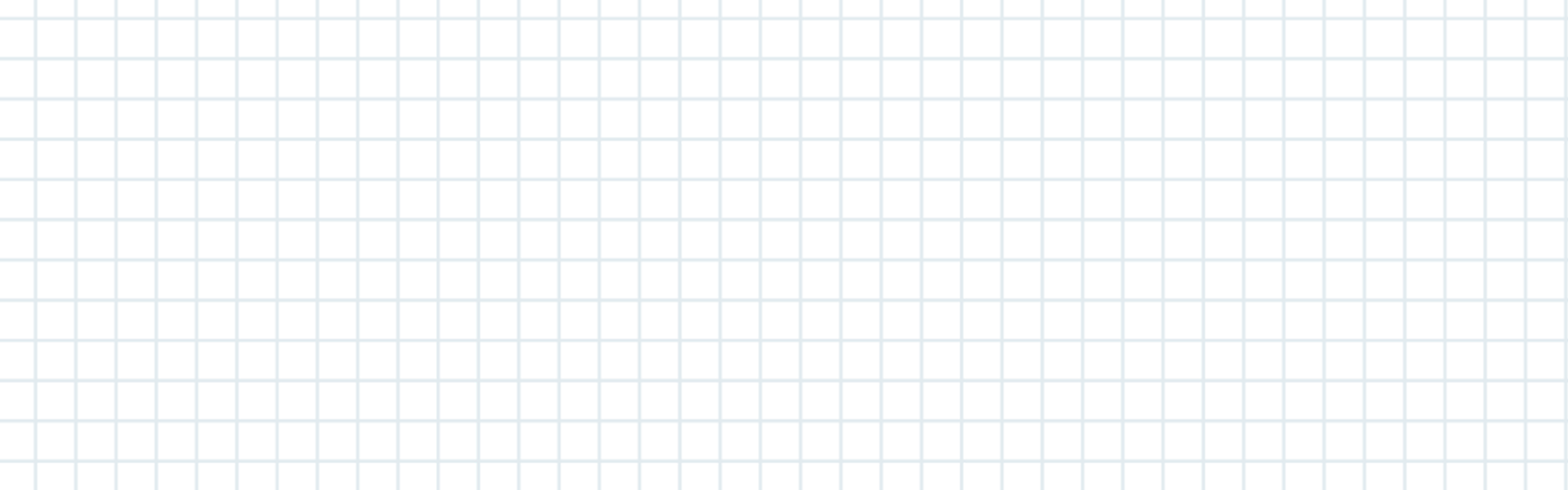 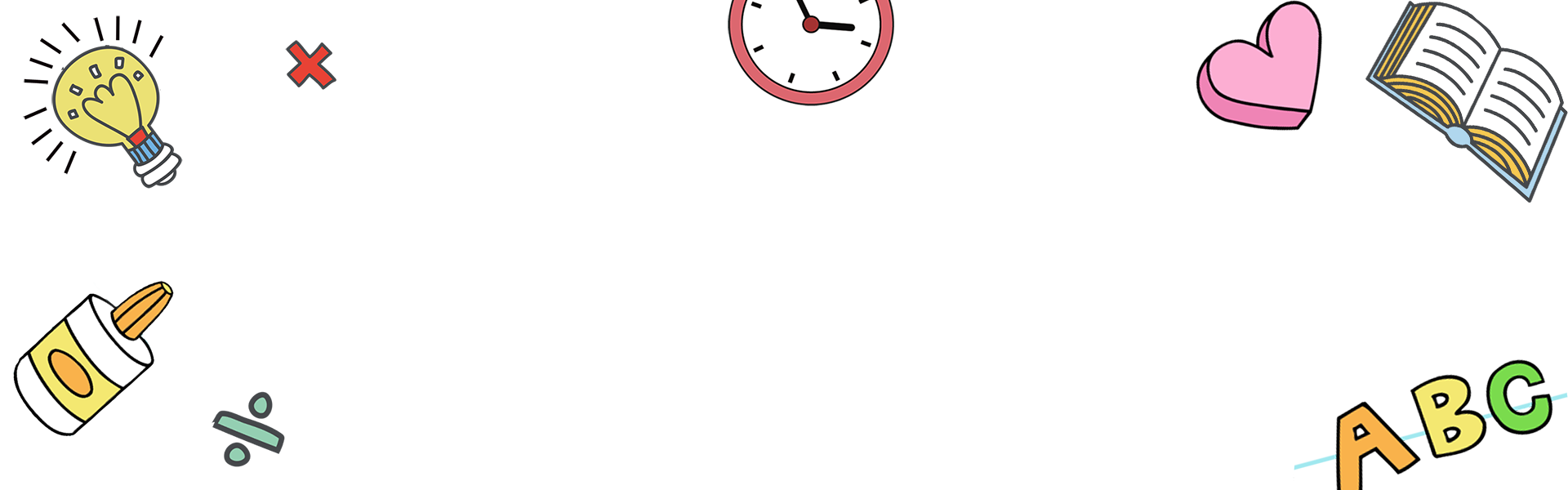 02
Input content
THANKS TO MY TEACHER
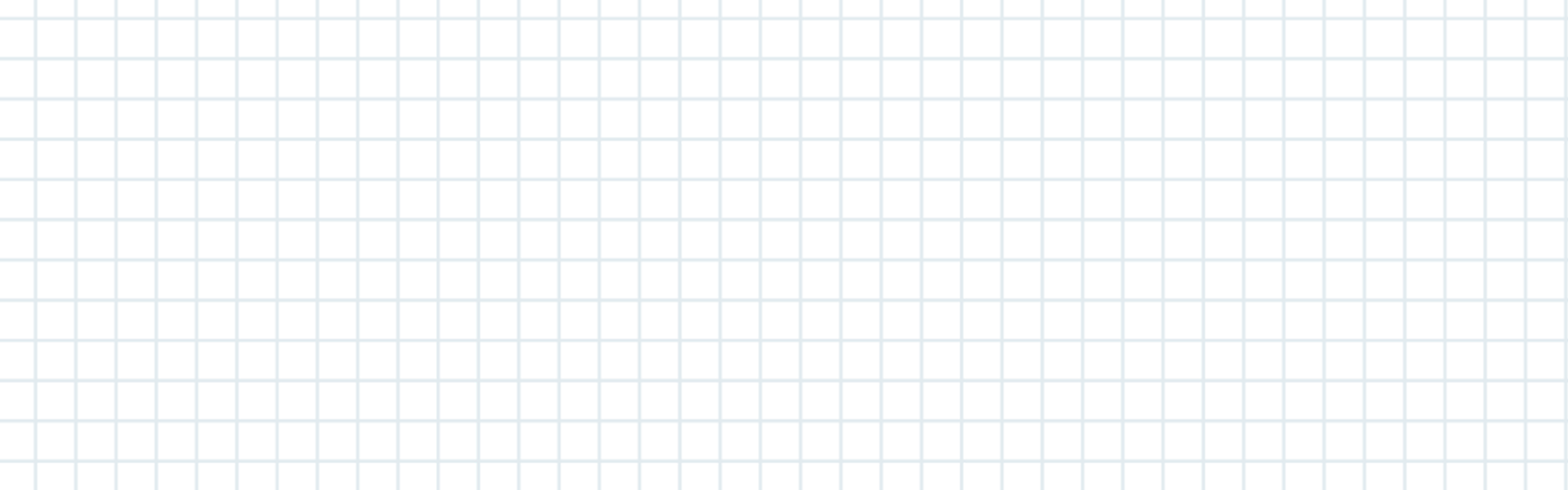 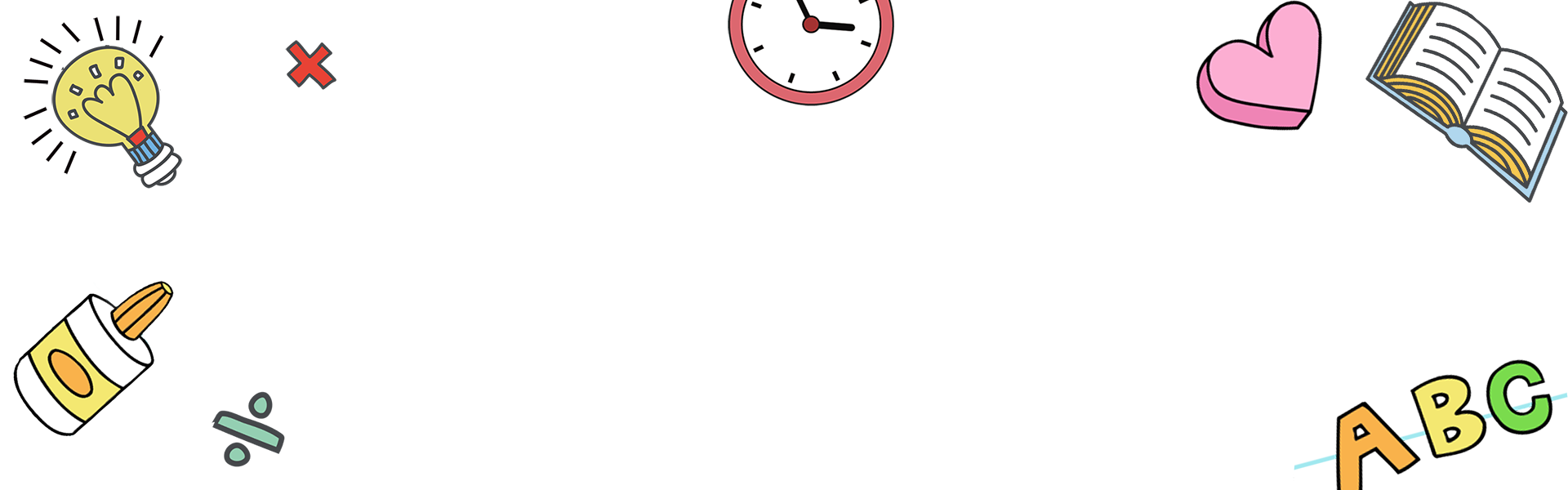 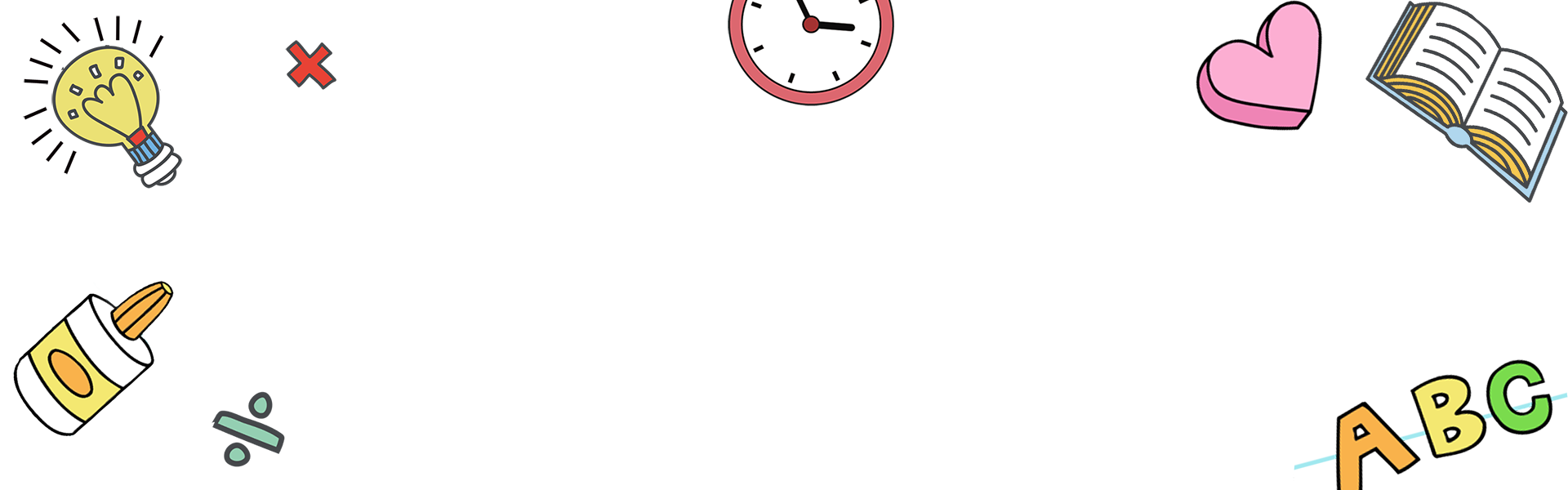 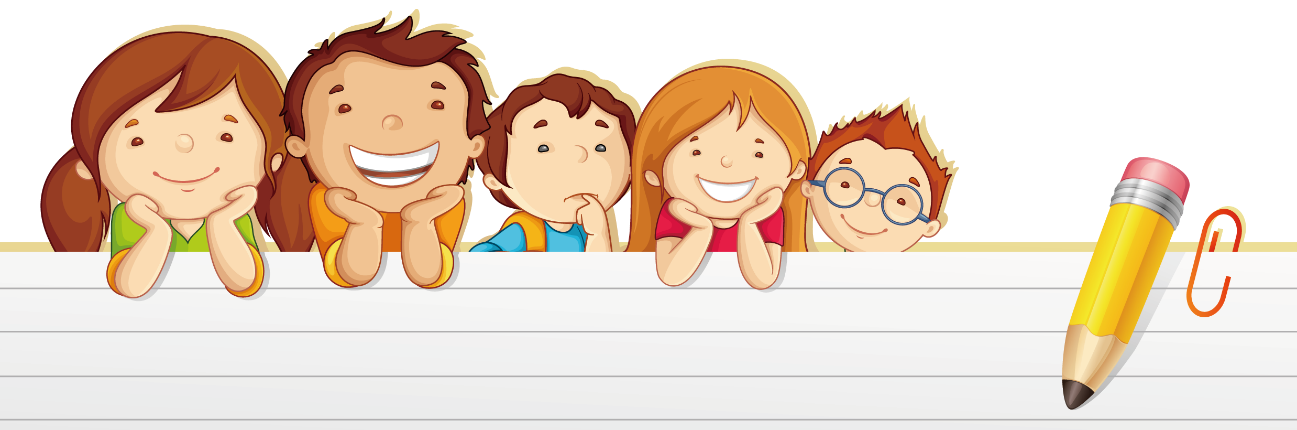 Input content
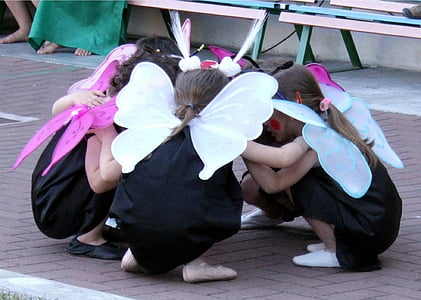 Input content
THANKS TO MY TEACHER
MY KINDERGARTEN
In kindergarten, I learned a lot of knowledge, learned a lot of skills, and made many good friends. I was very, very happy every day.
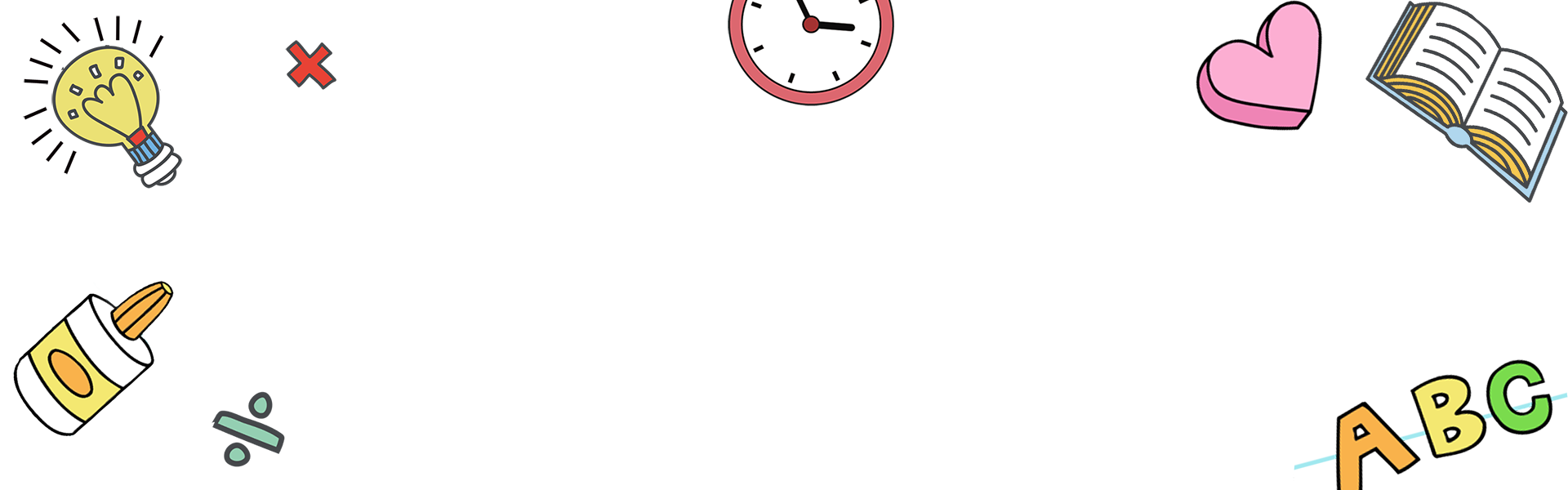 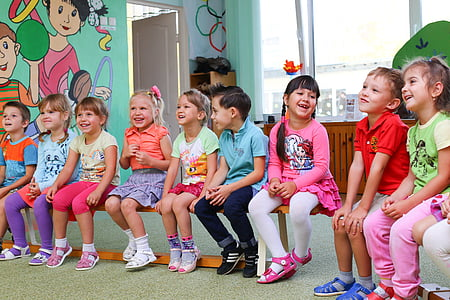 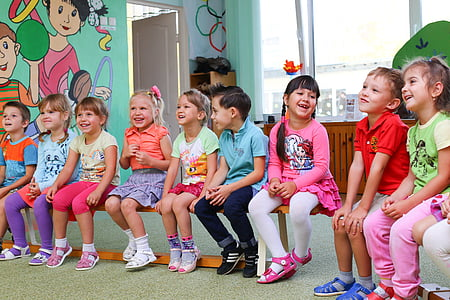 Input content
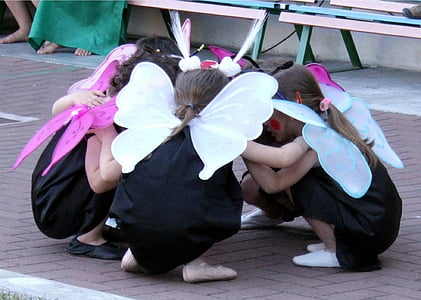 Input content
THANKS TO MY TEACHER
MY KINDERGARTEN
In kindergarten, I learned a lot of knowledge, learned a lot of skills, and made many good friends. I was very, very happy every day.
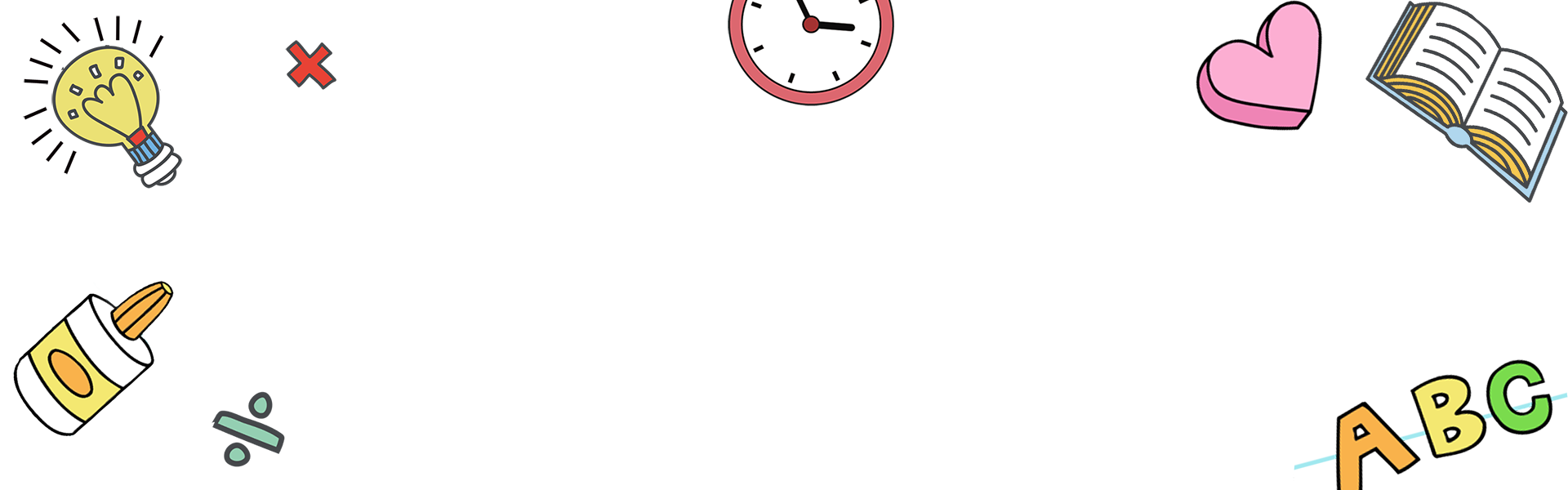 Input content
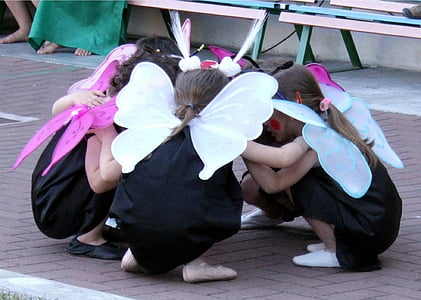 Input content
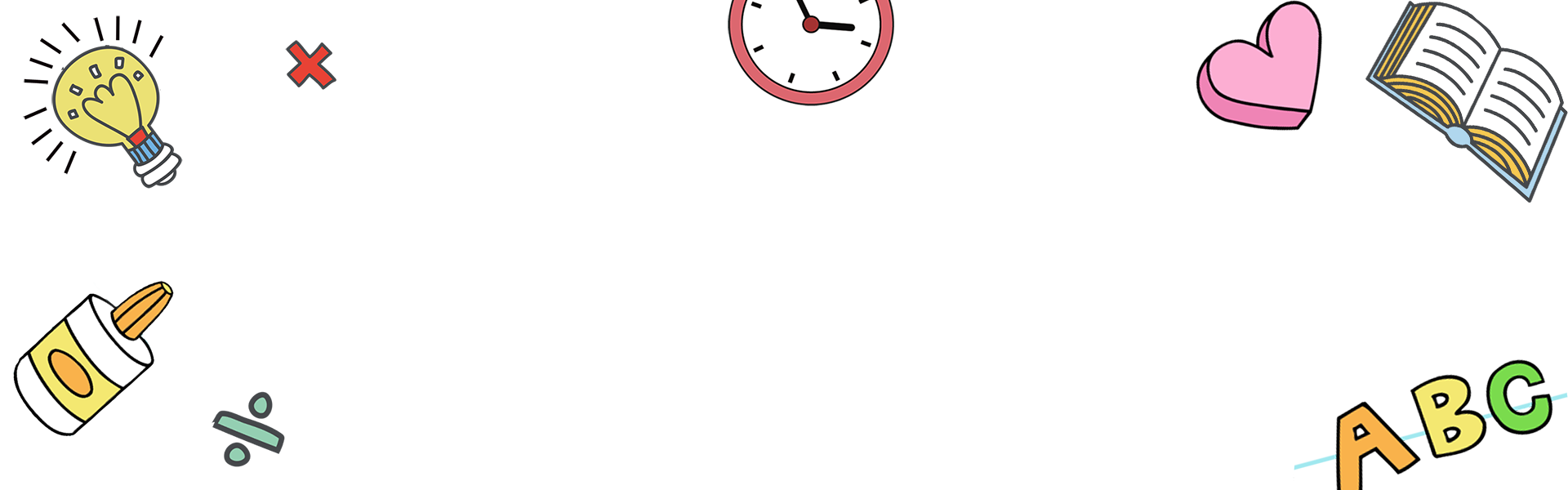 MY KINDERGARTEN
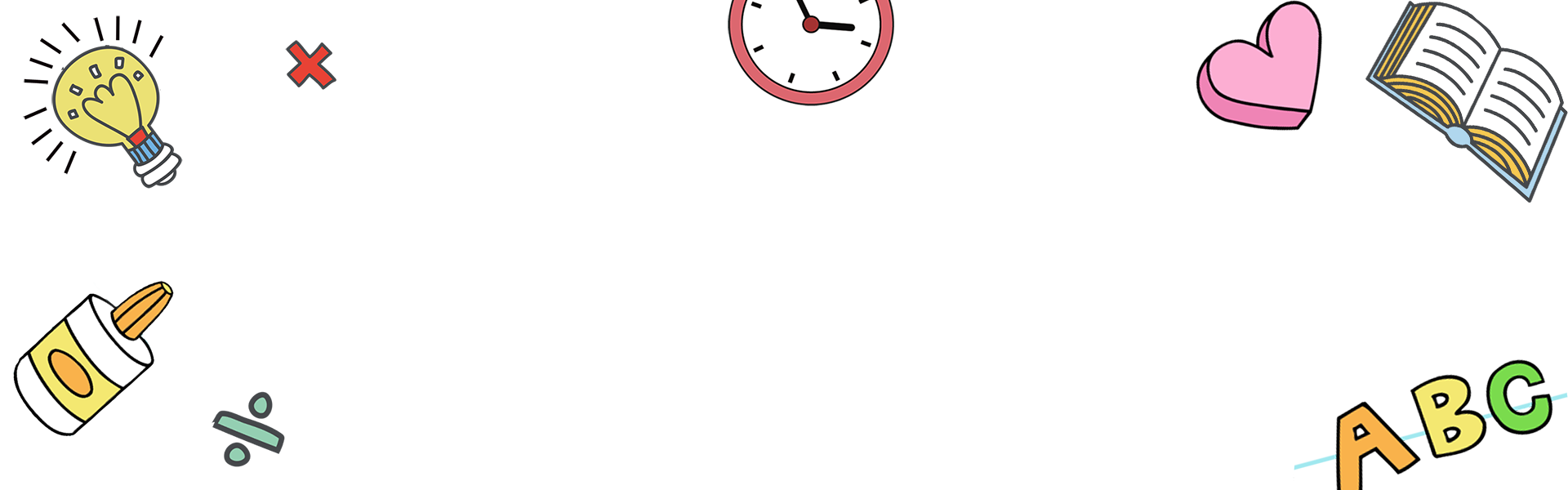 I learned a lot of knowledge, learned a lot of skills, and made many good friends.
Input content
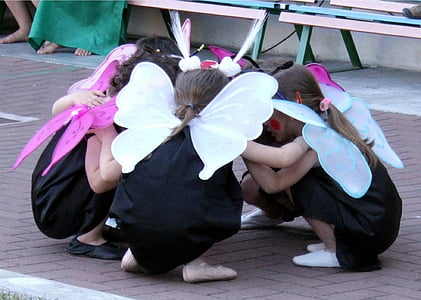 Input content
I learned a lot of knowledge, learned a lot of skills, and made many good friends.
MY KINDERGARTEN
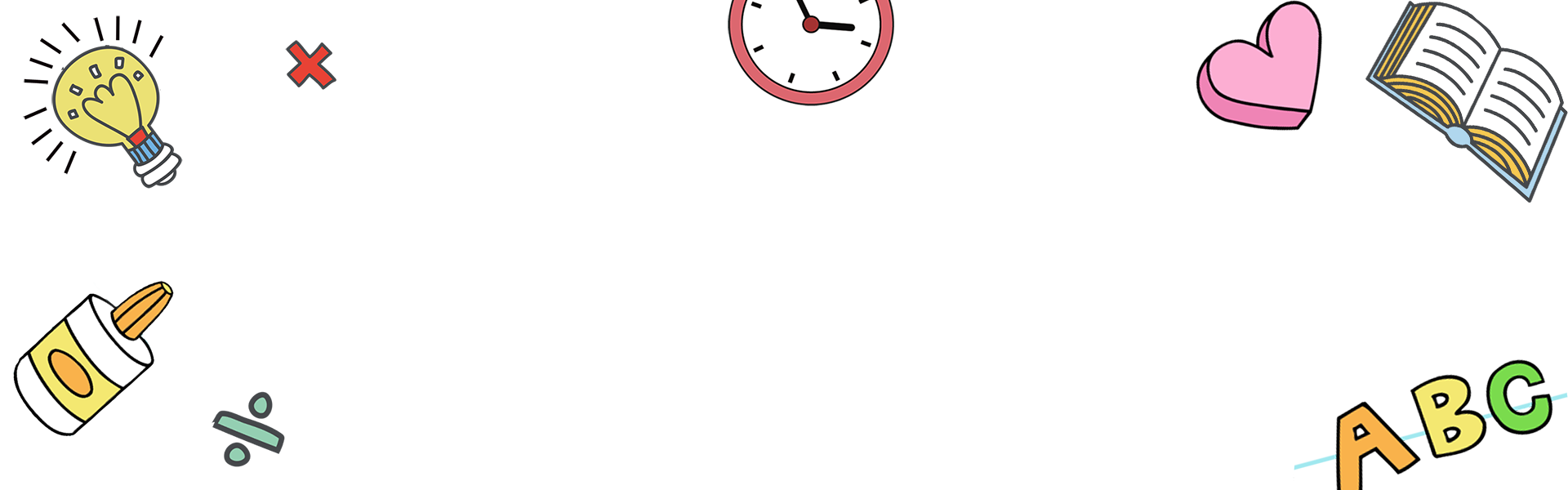 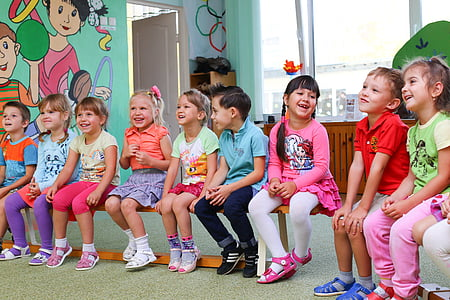 Input content
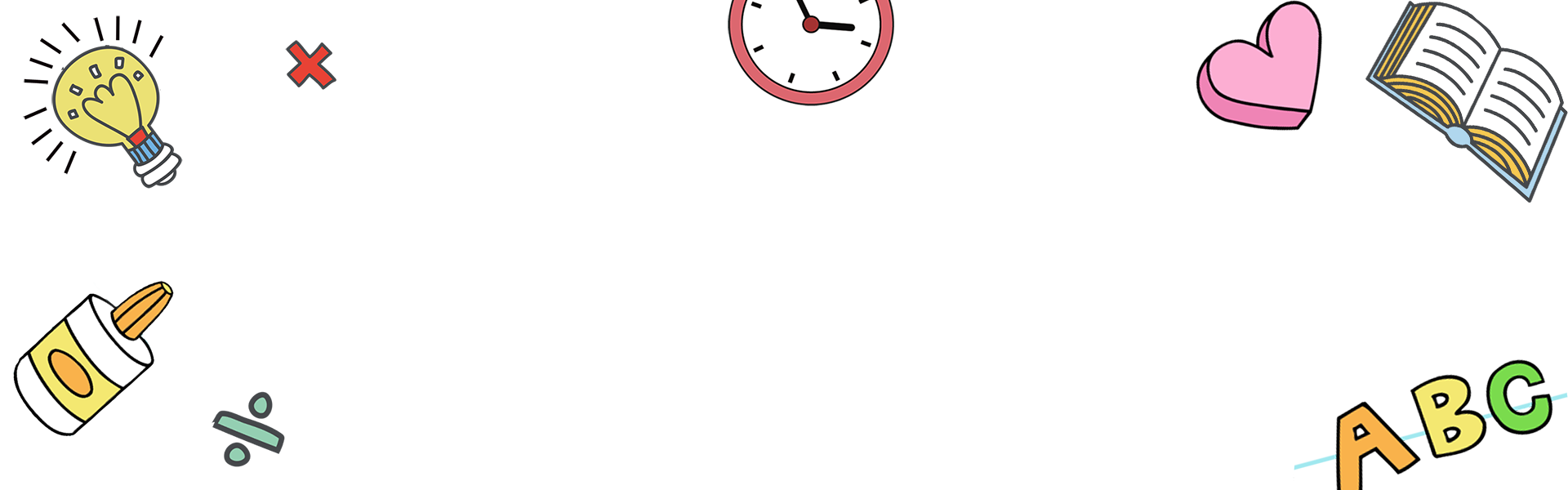 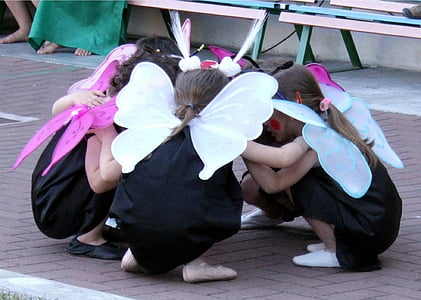 Input content
MY KINDERGARTEN
Input content
MY KINDERGARTEN
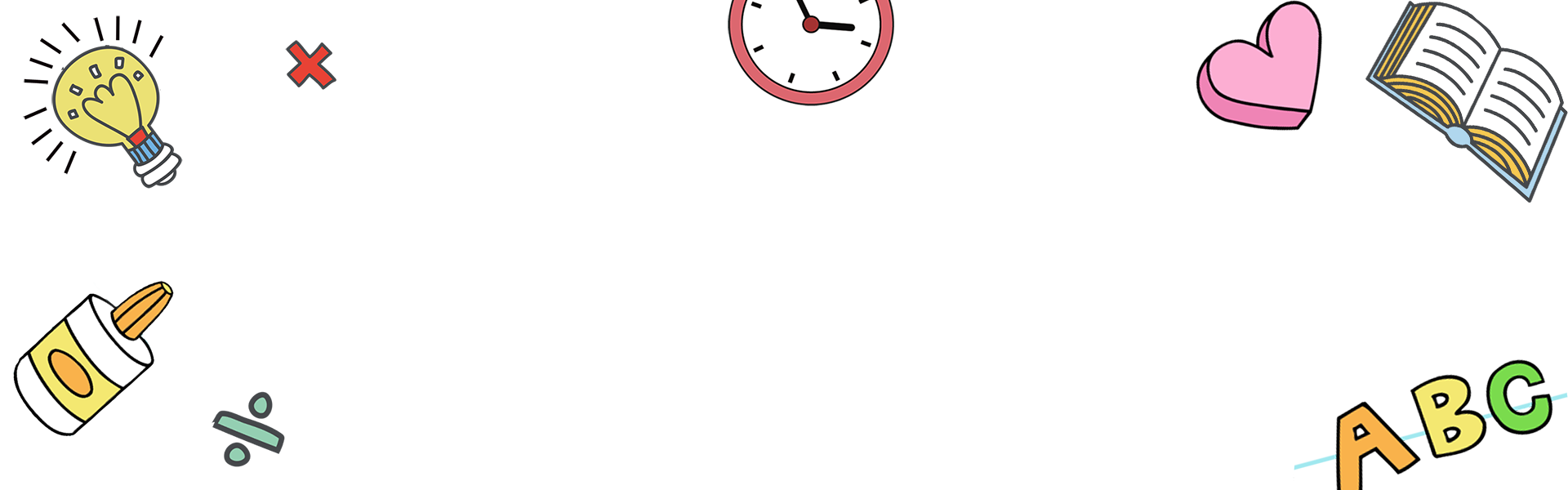 I learned a lot of knowledge, learned a lot of skills, and made many good friends.
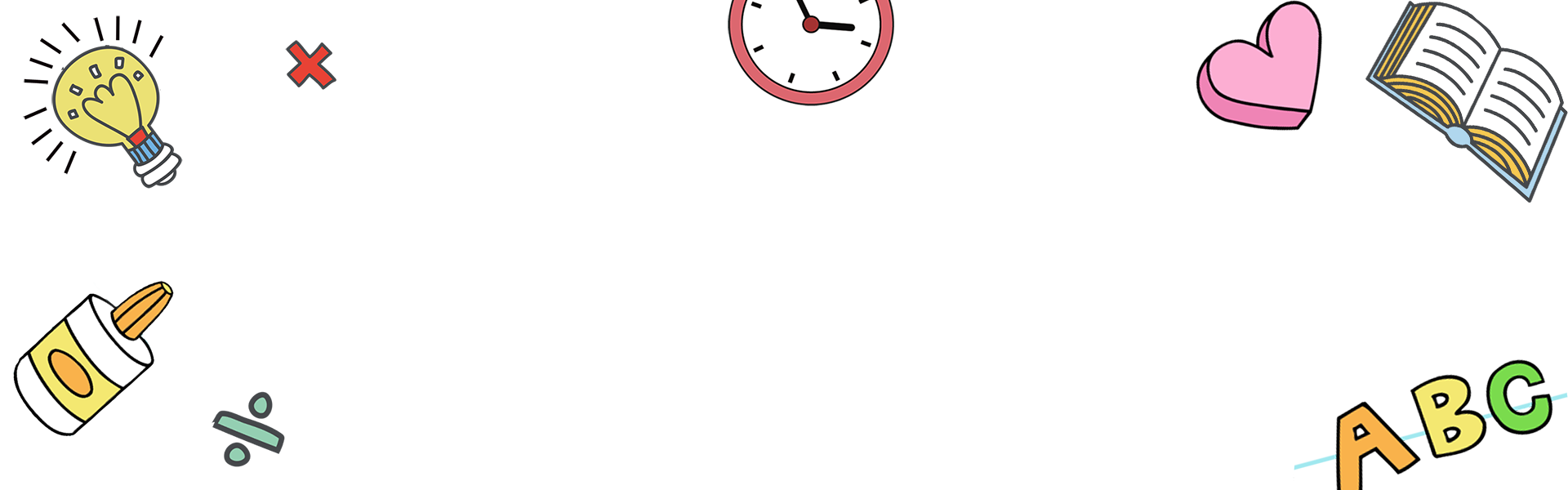 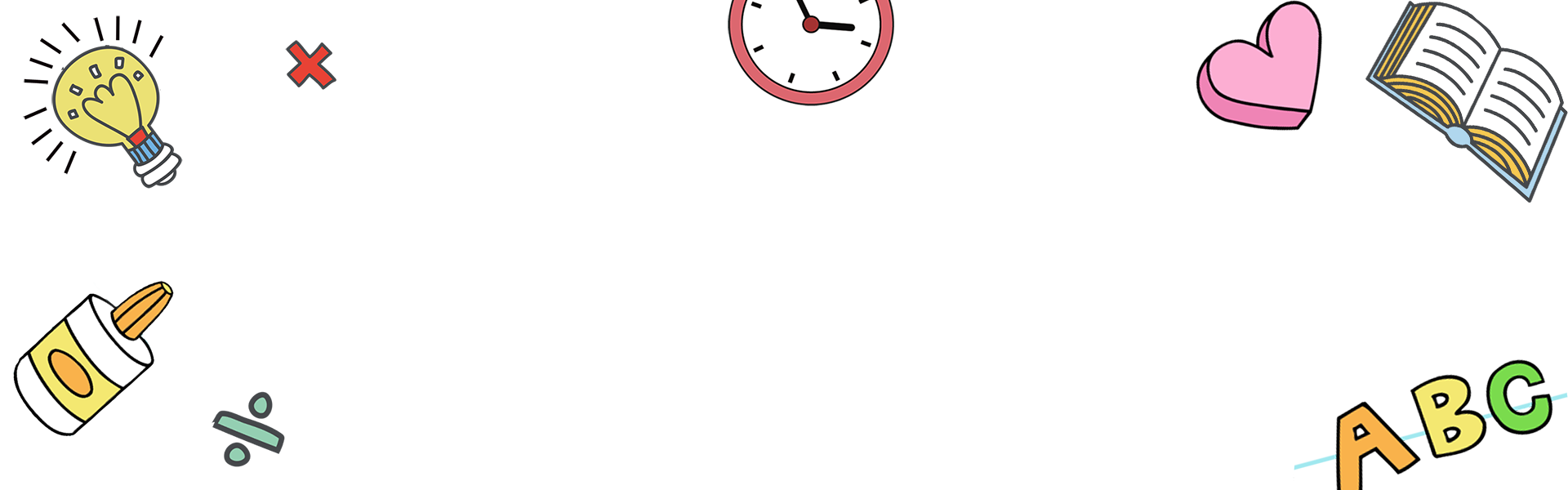 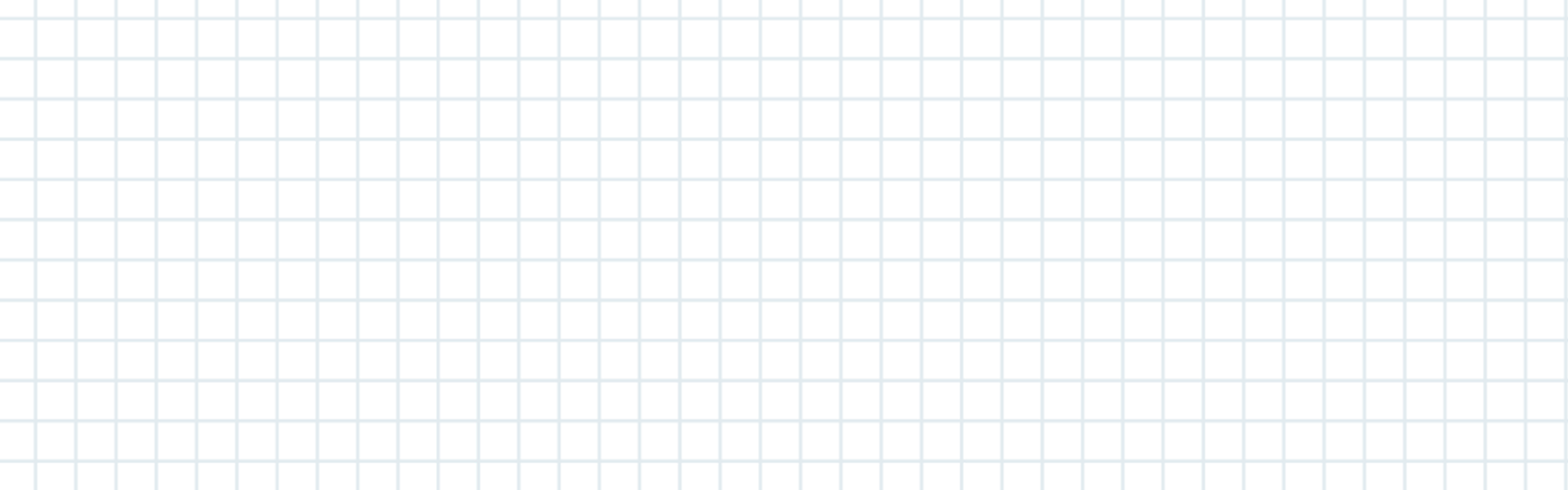 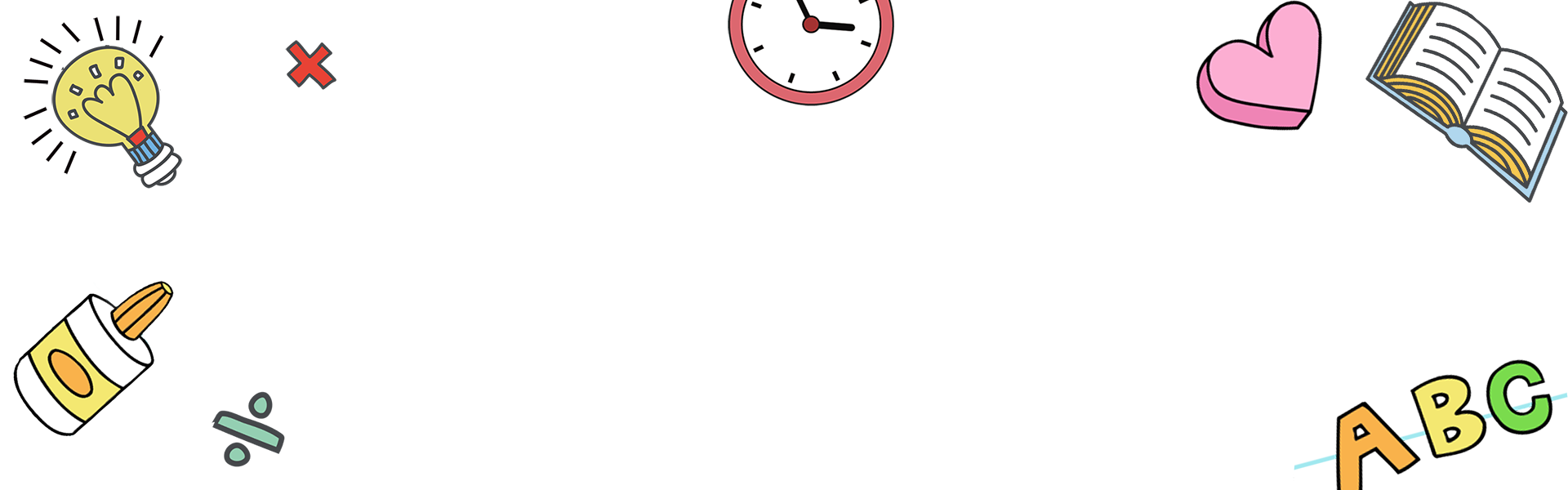 03
Input content
THANKS TO MY TEACHER
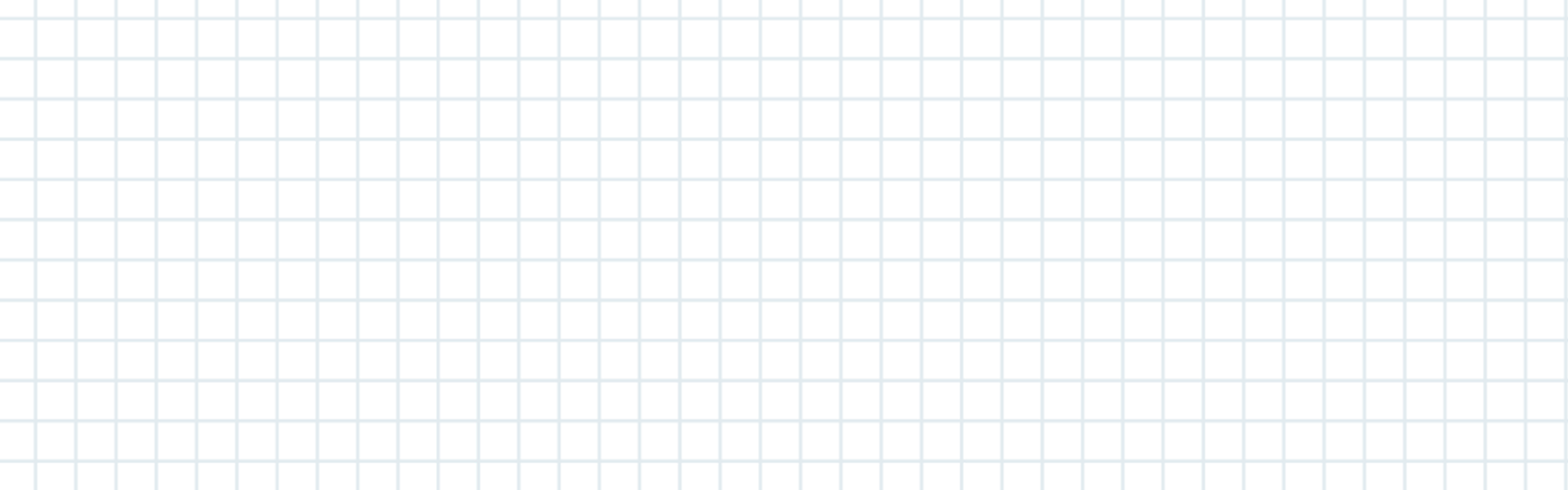 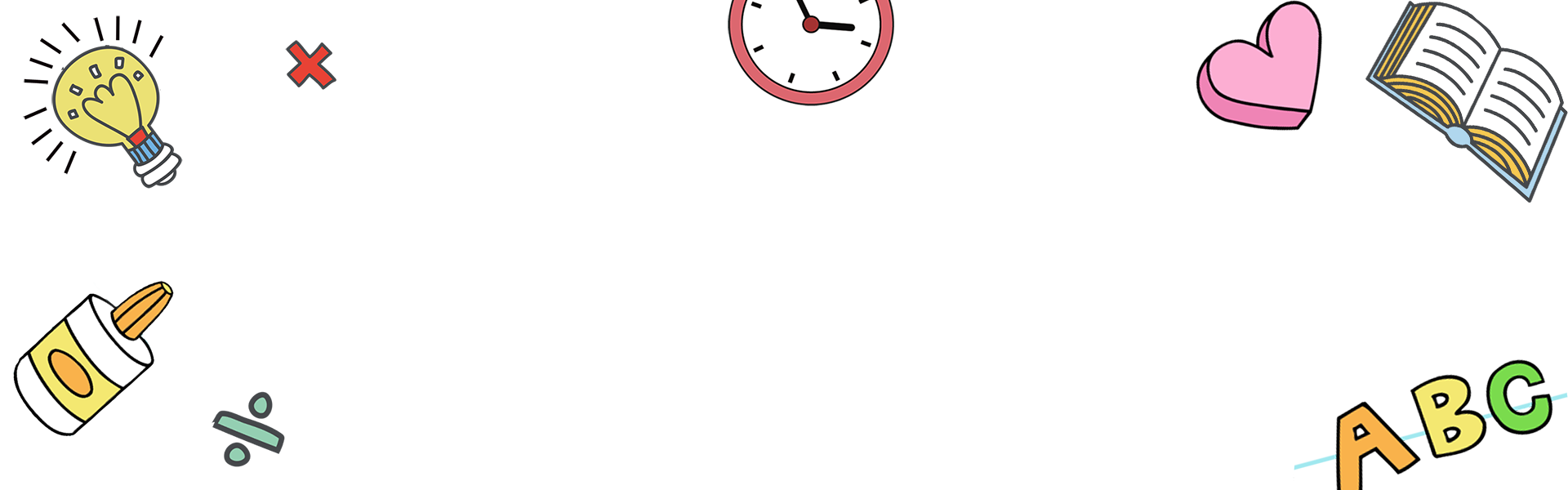 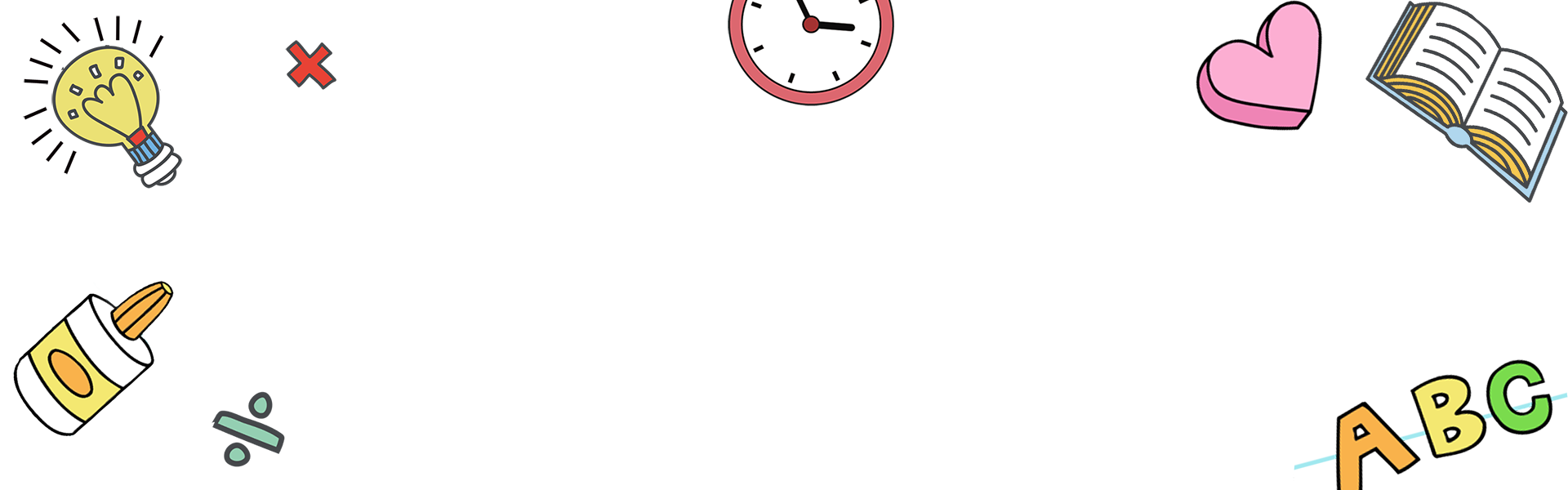 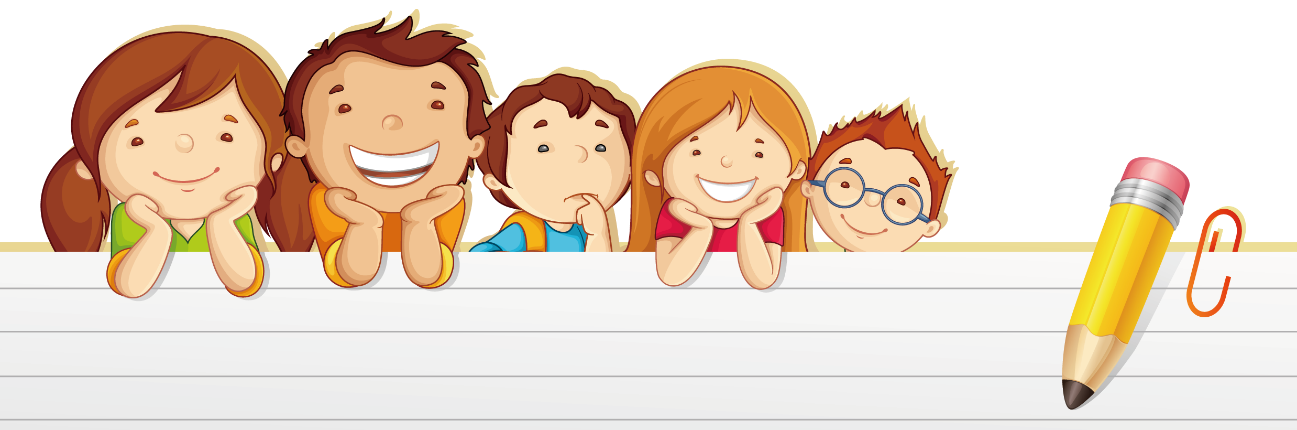 Input content
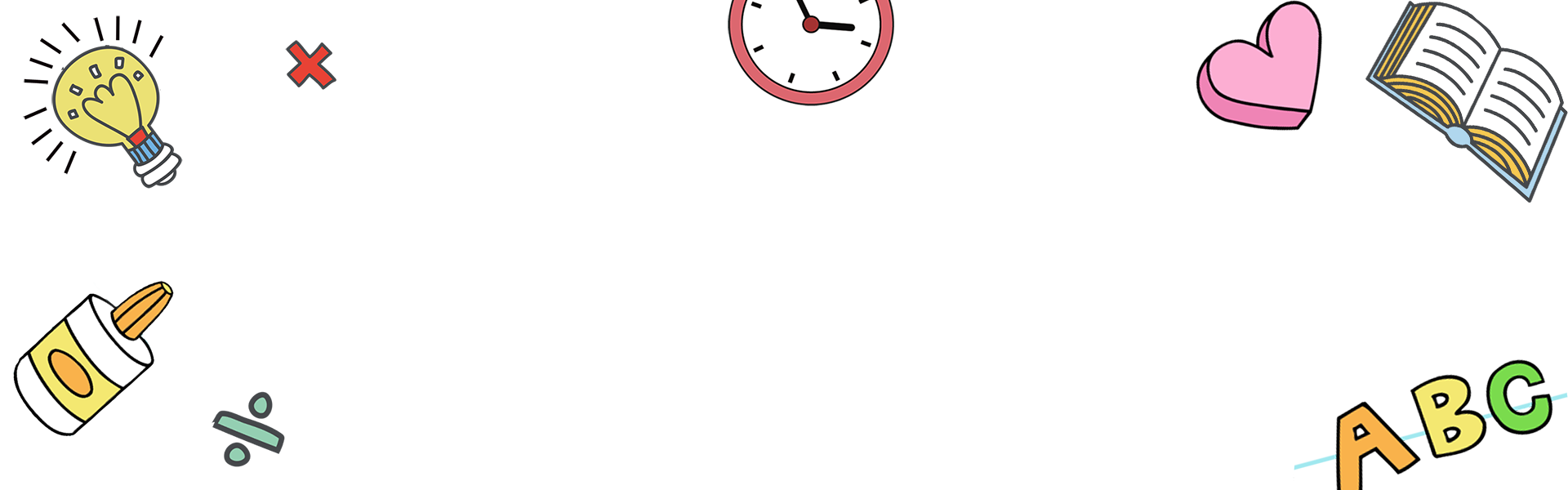 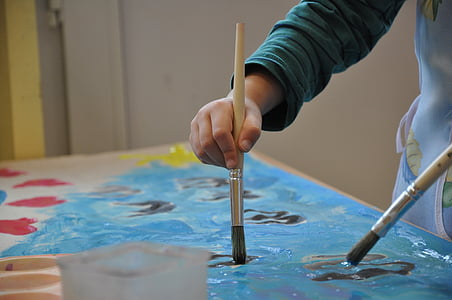 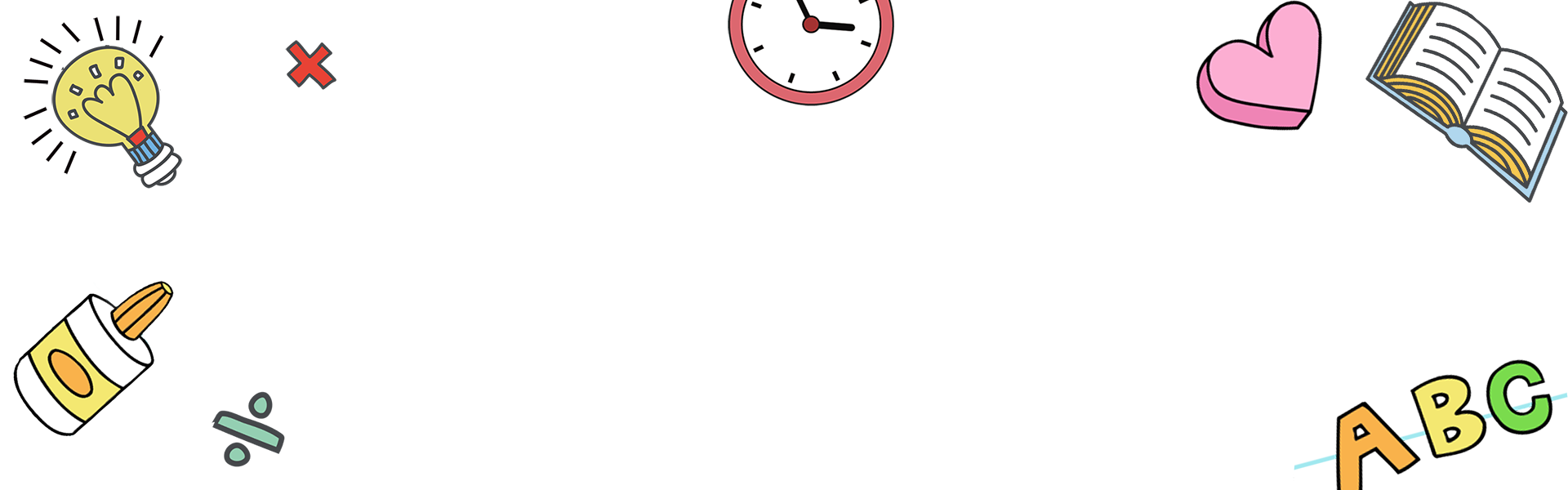 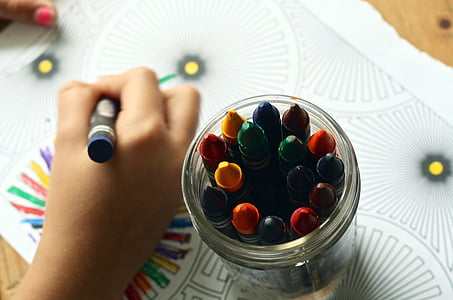 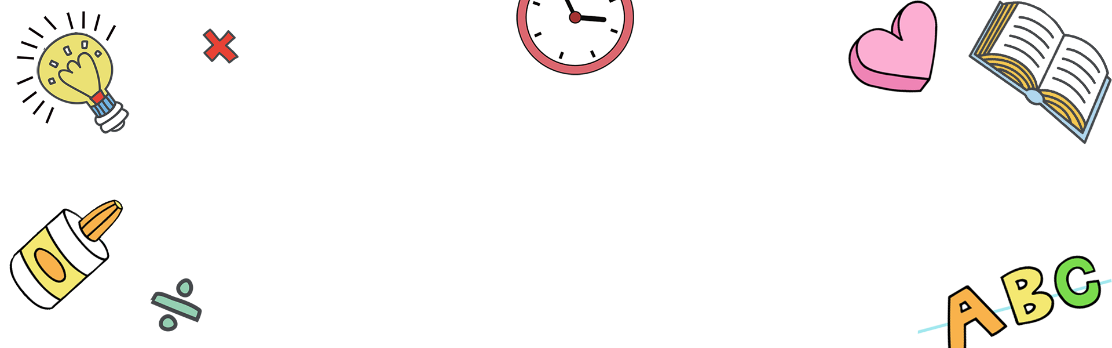 I learned a lot of knowledge, learned a lot of skills, and made many good friends.
MY KINDERGARTEN
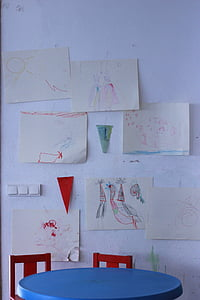 Input content
Input content
MY KINDERGARTEN
Input content
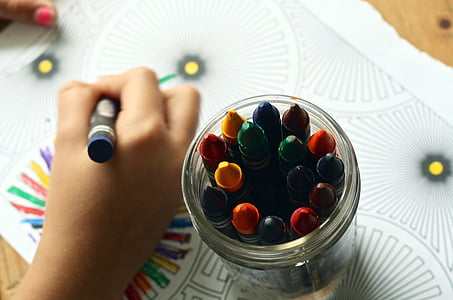 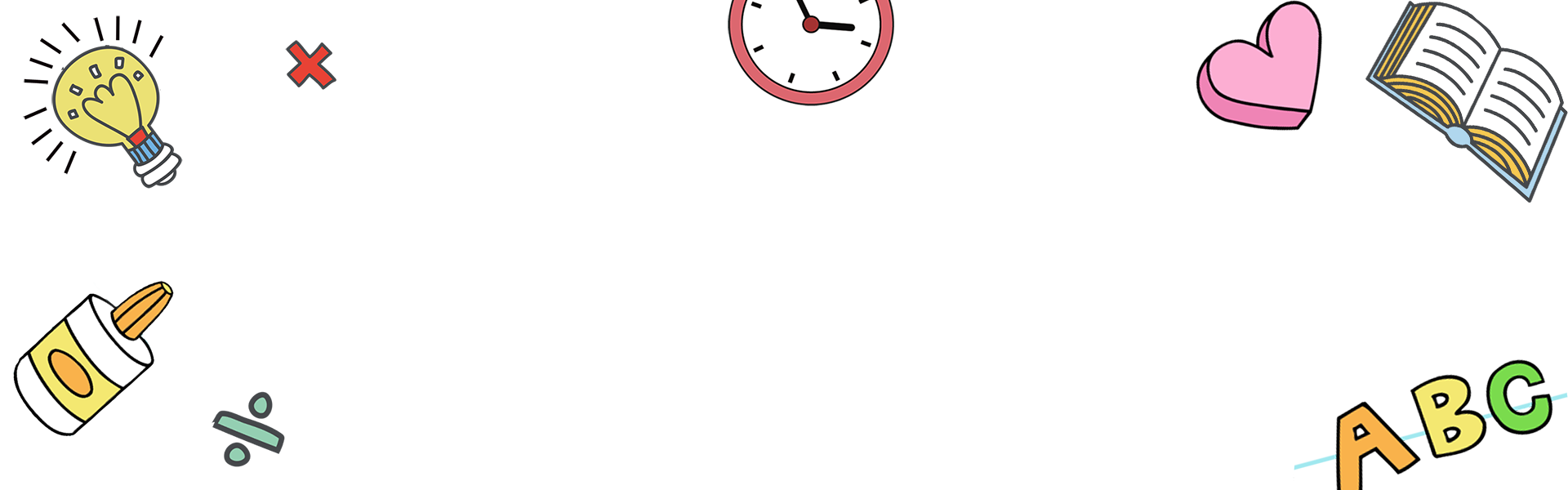 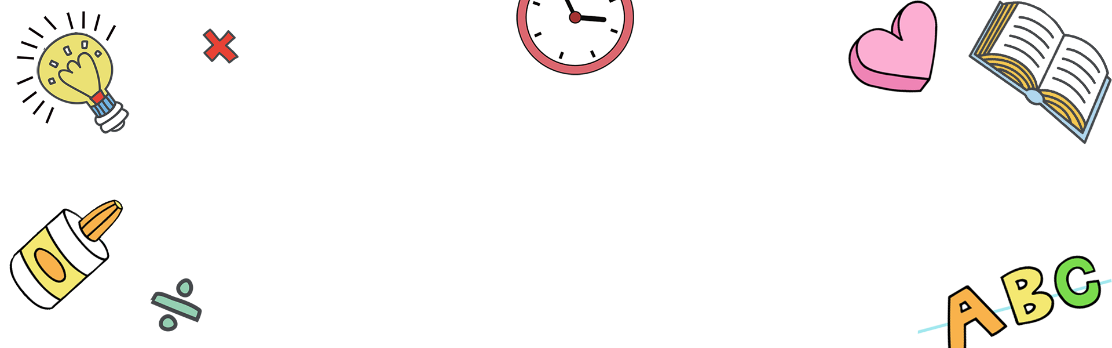 Input content
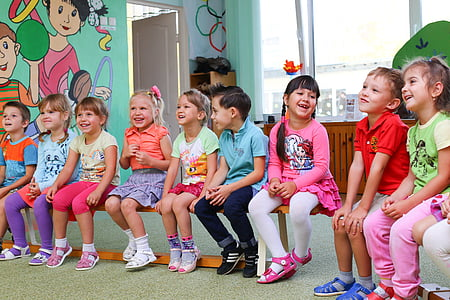 MY KINDERGARTEN
I learned a lot of knowledge, learned a lot of skills, and made many good friends.
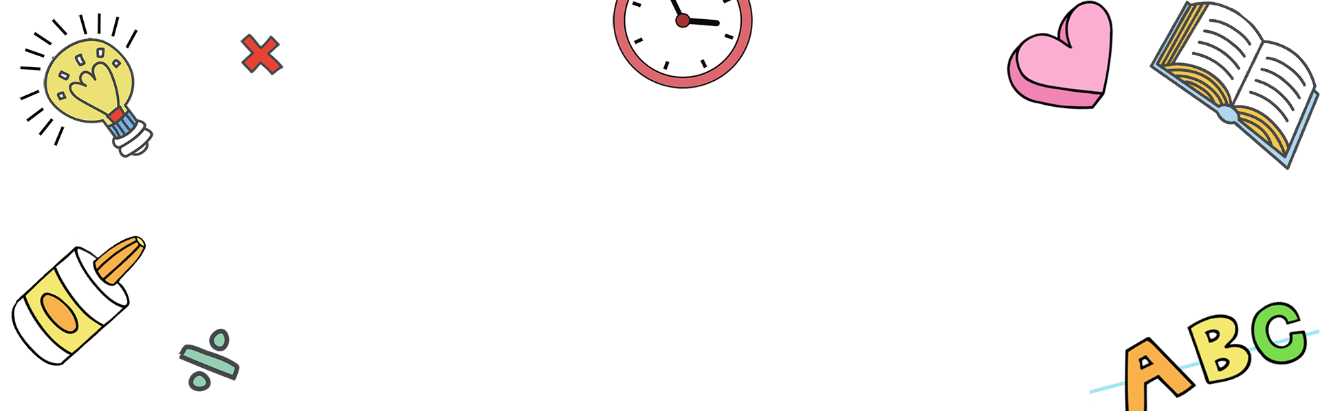 In kindergarten, I learned a lot of knowledge, learned a lot of skills, and made many good friends. I was very, very happy every day.
Input content
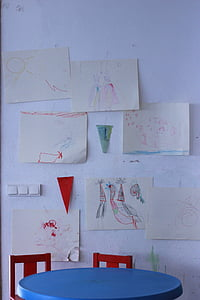 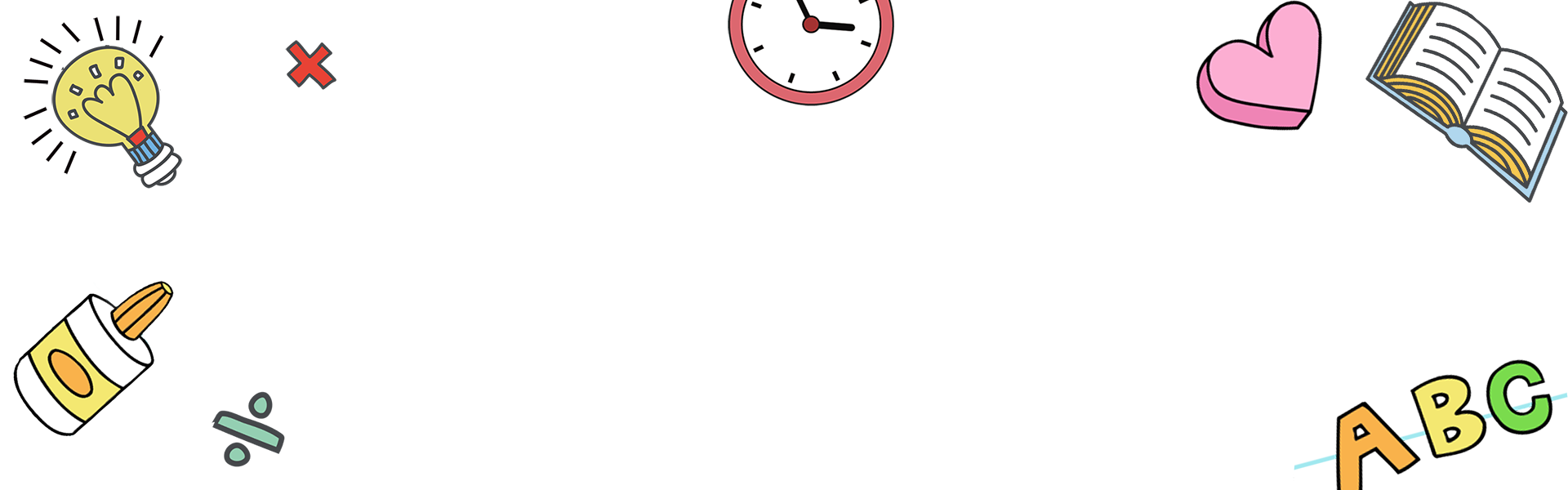 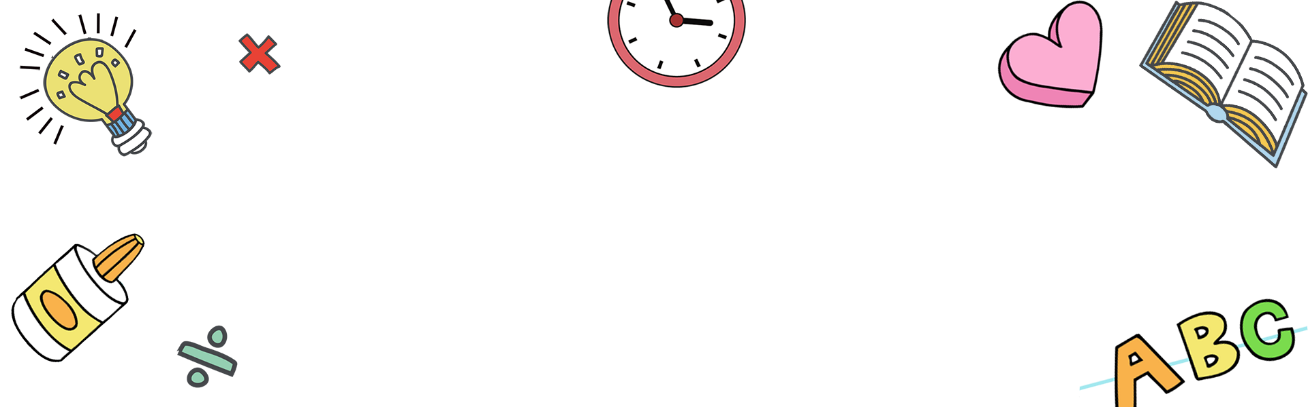 Input content
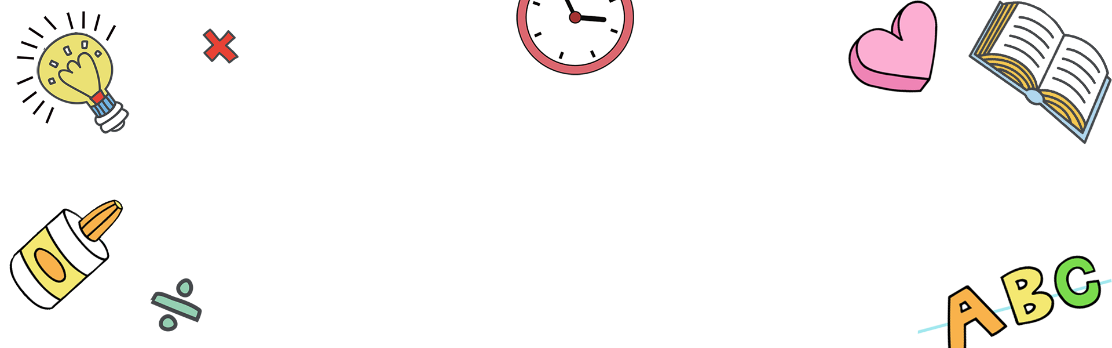 MY KINDERGARTEN
I learned a lot of knowledge, learned a lot of skills, and made many good friends.
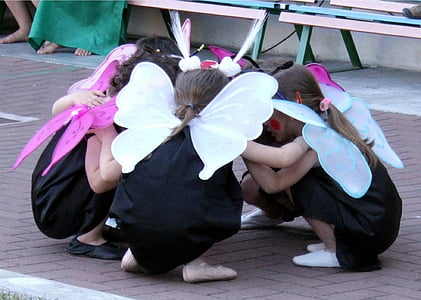 Input content
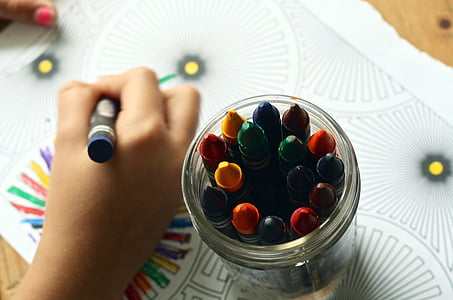 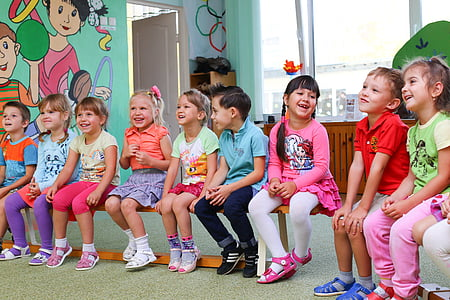 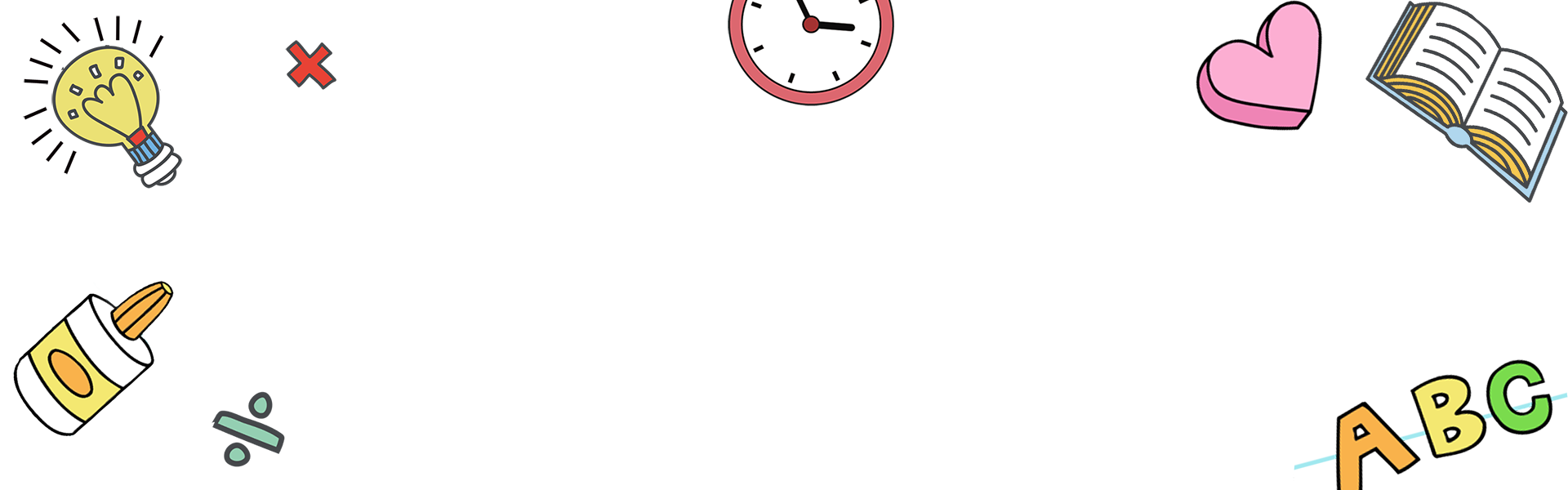 Input content
MY KINDERGARTEN
I learned a lot of knowledge, learned a lot of skills, and made many good friends.
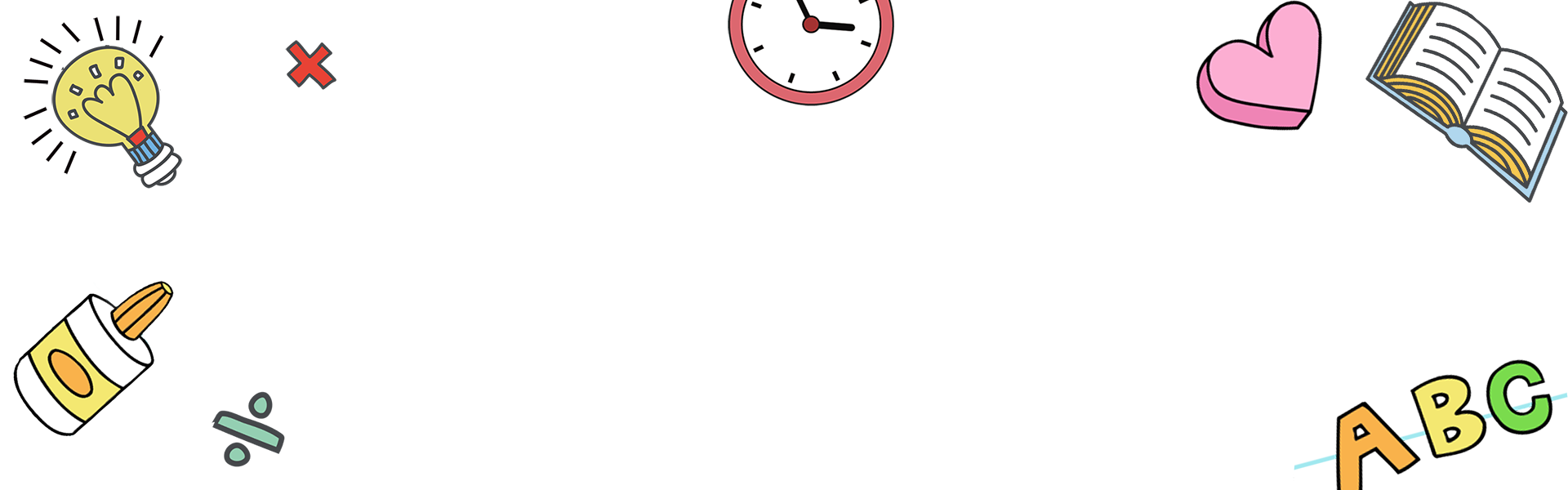 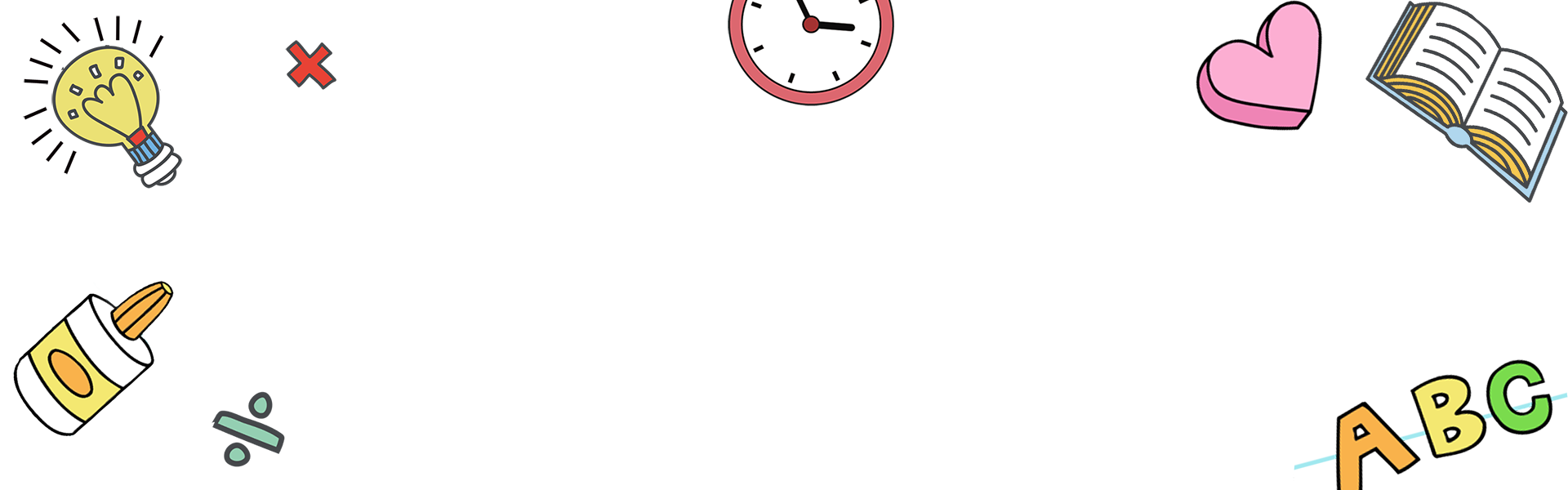 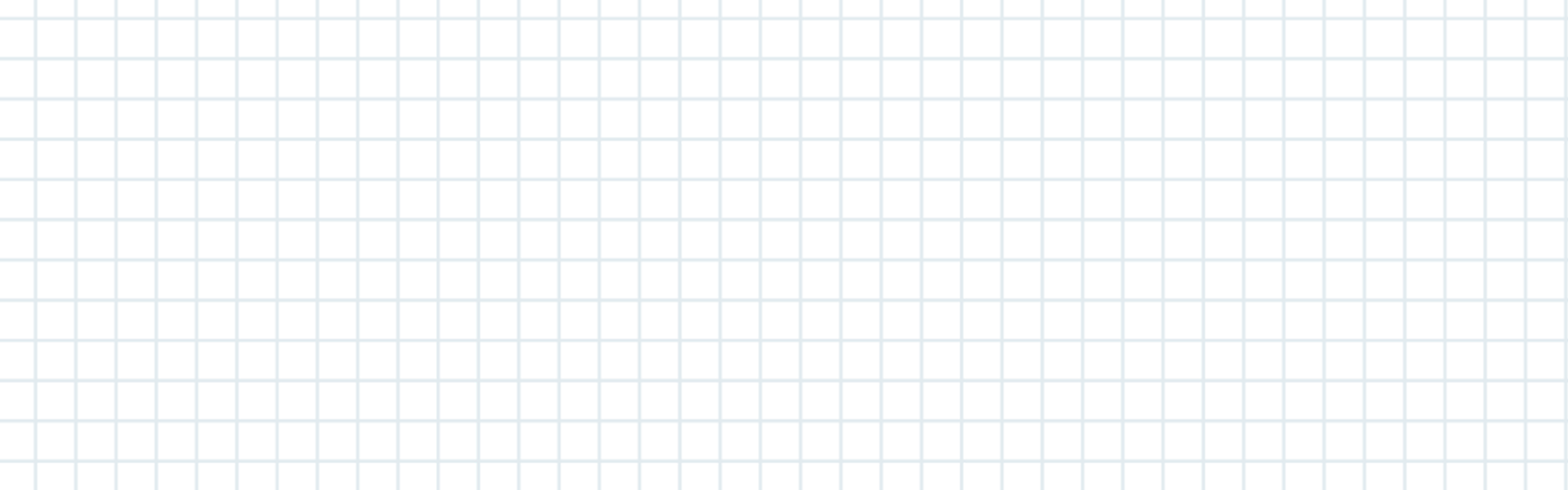 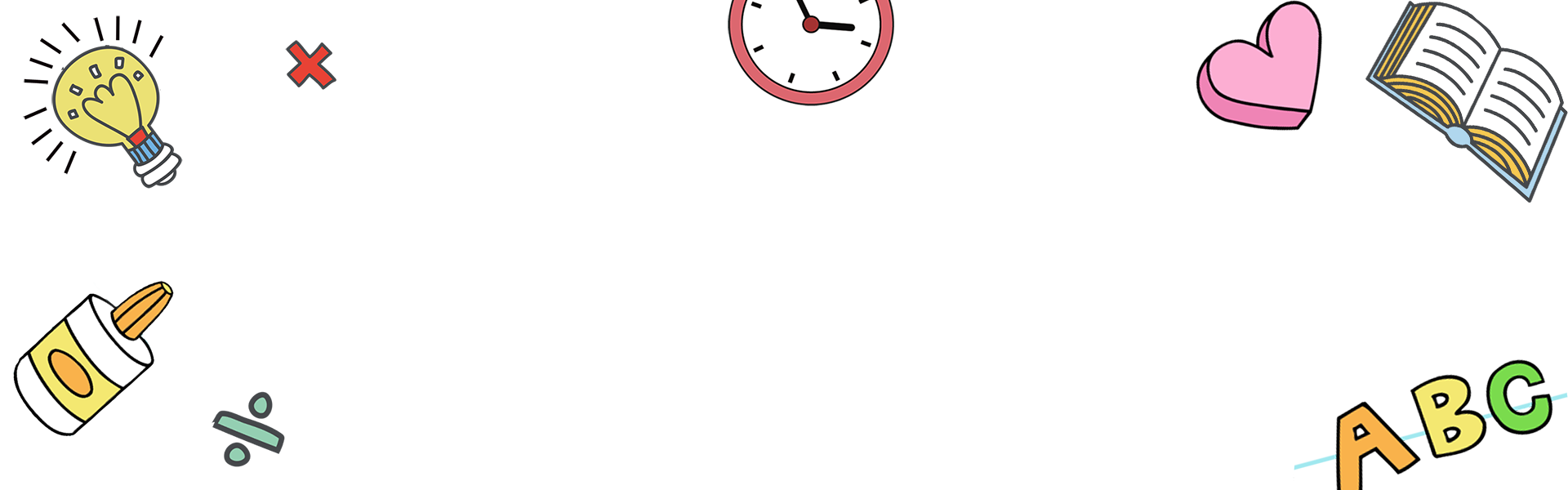 04
Input content
THANKS TO MY TEACHER
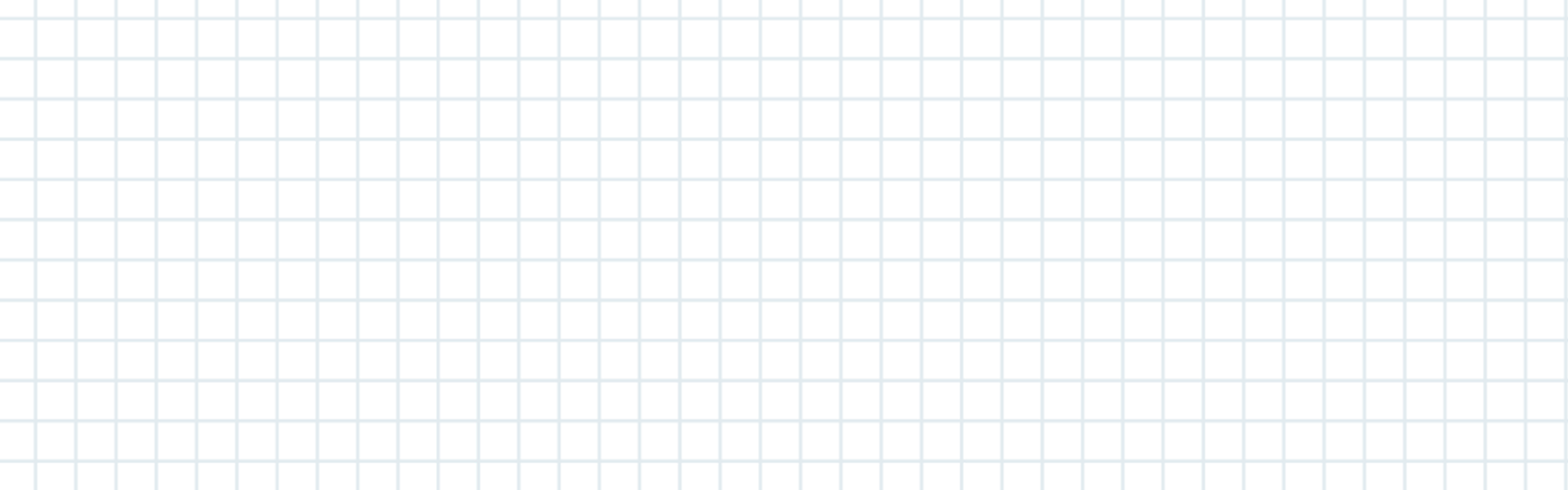 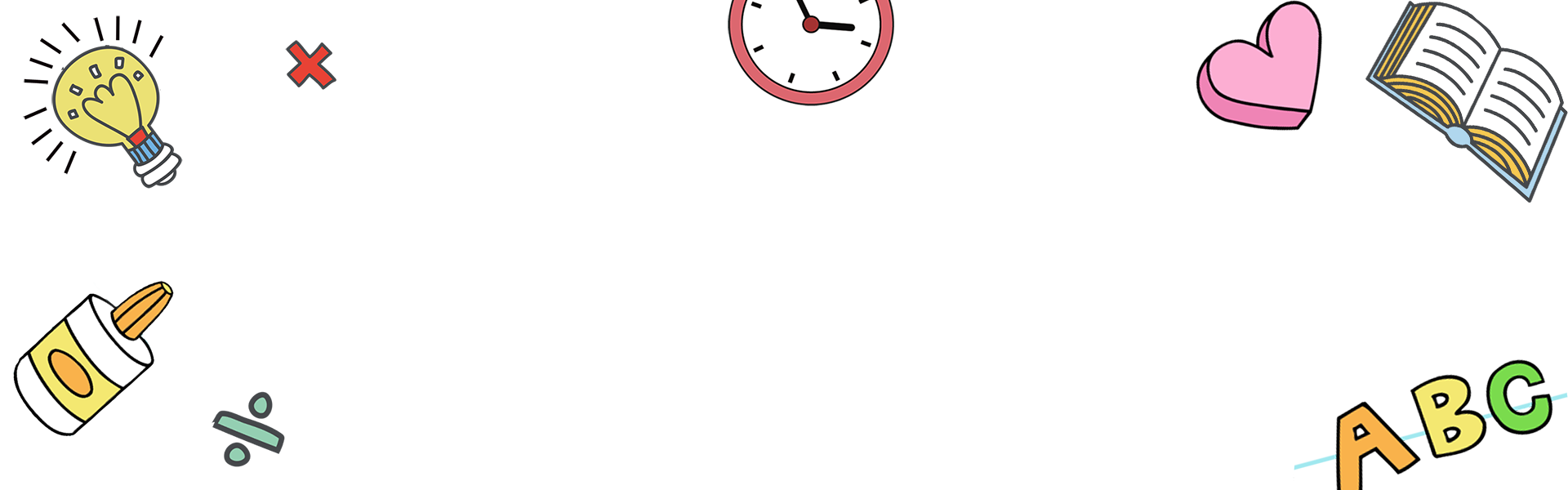 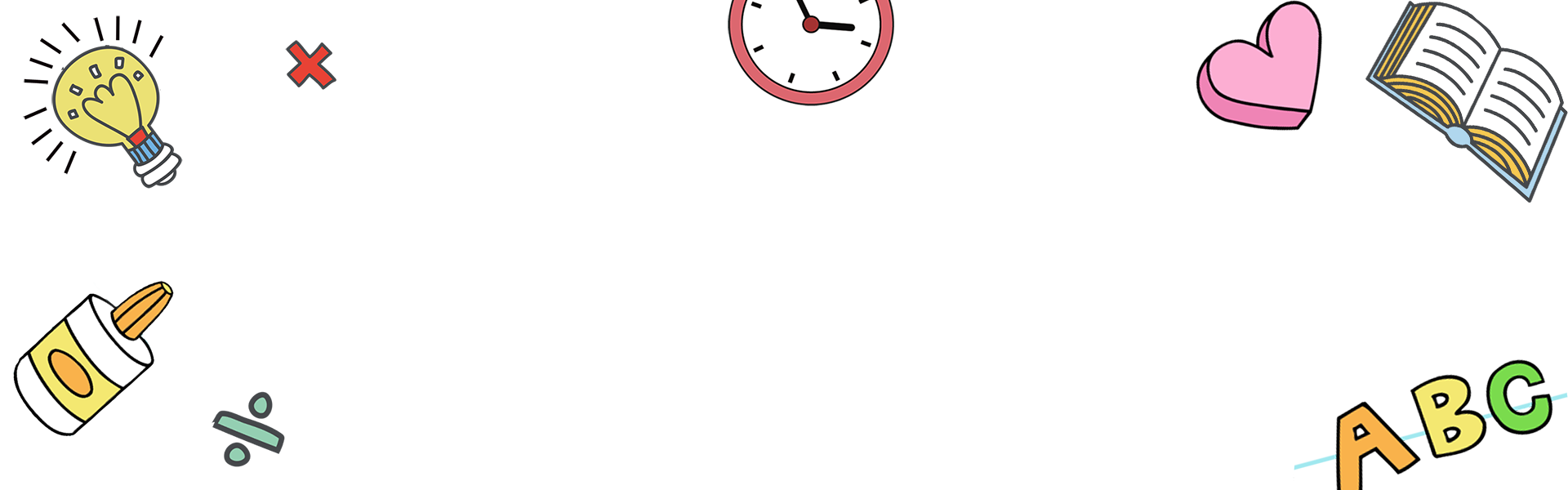 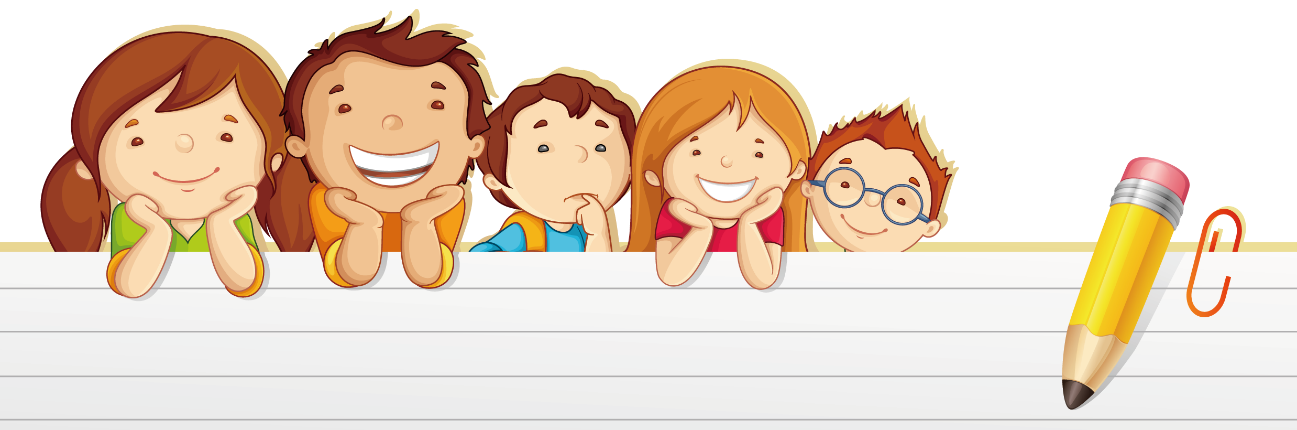 Input content
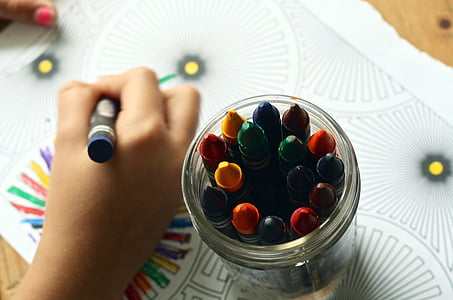 Input content
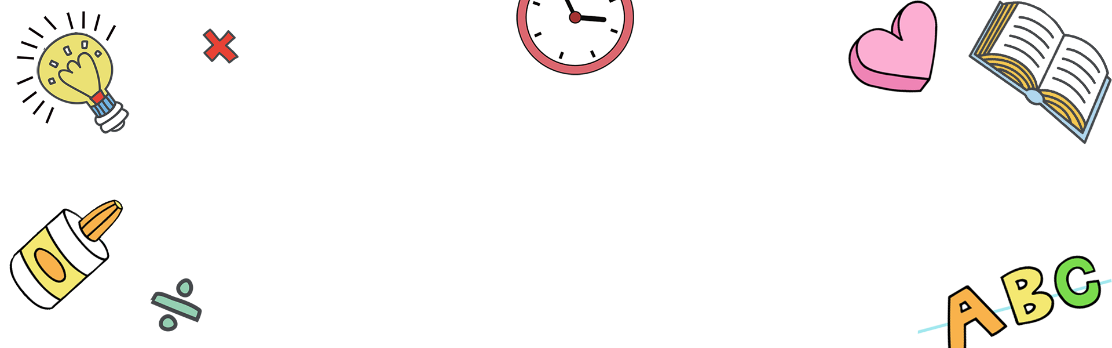 MY KINDERGARTEN
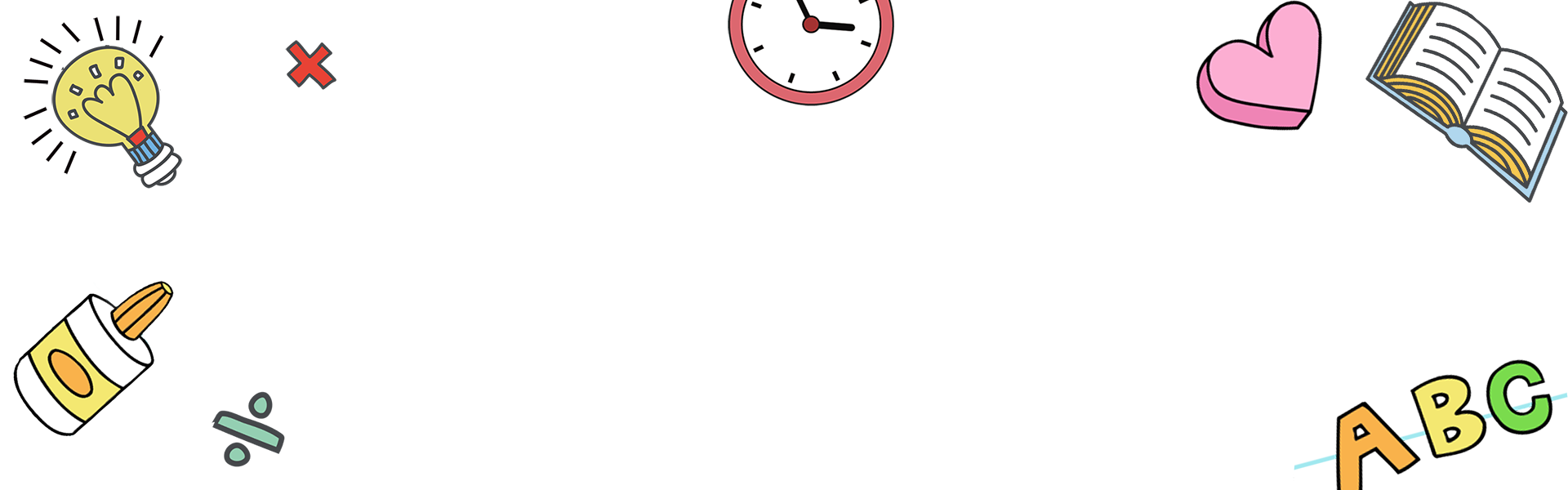 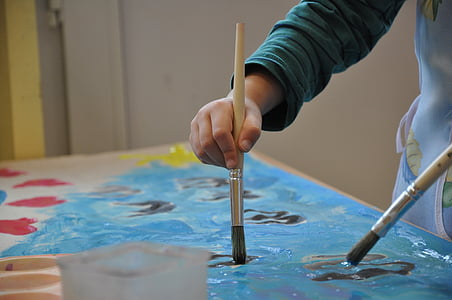 I learned a lot of knowledge, learned a lot of skills, and made many good friends.
Input content
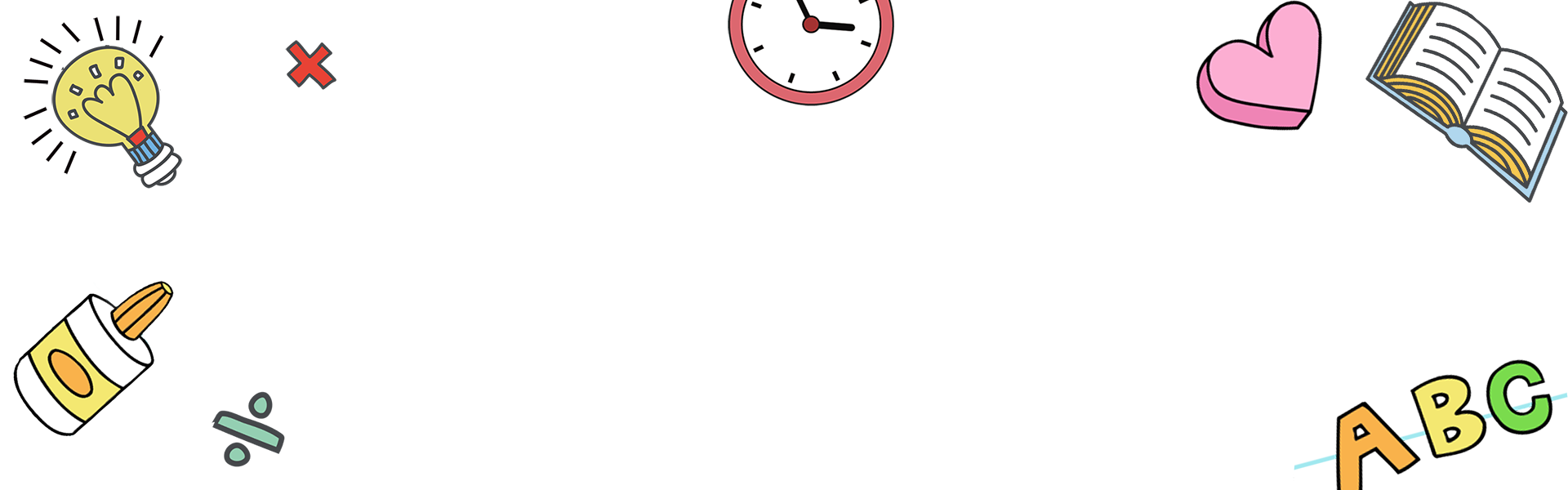 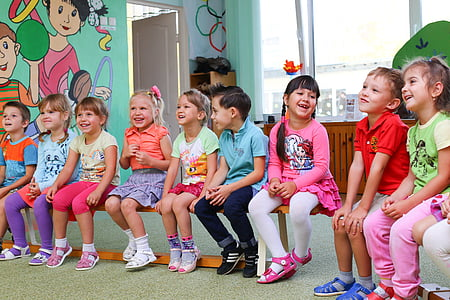 Input content
MY KINDERGARTEN
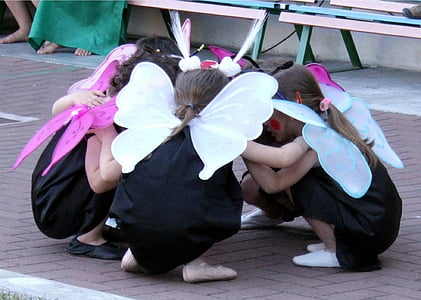 I learned a lot of knowledge, learned a lot of skills, and made many good friends.
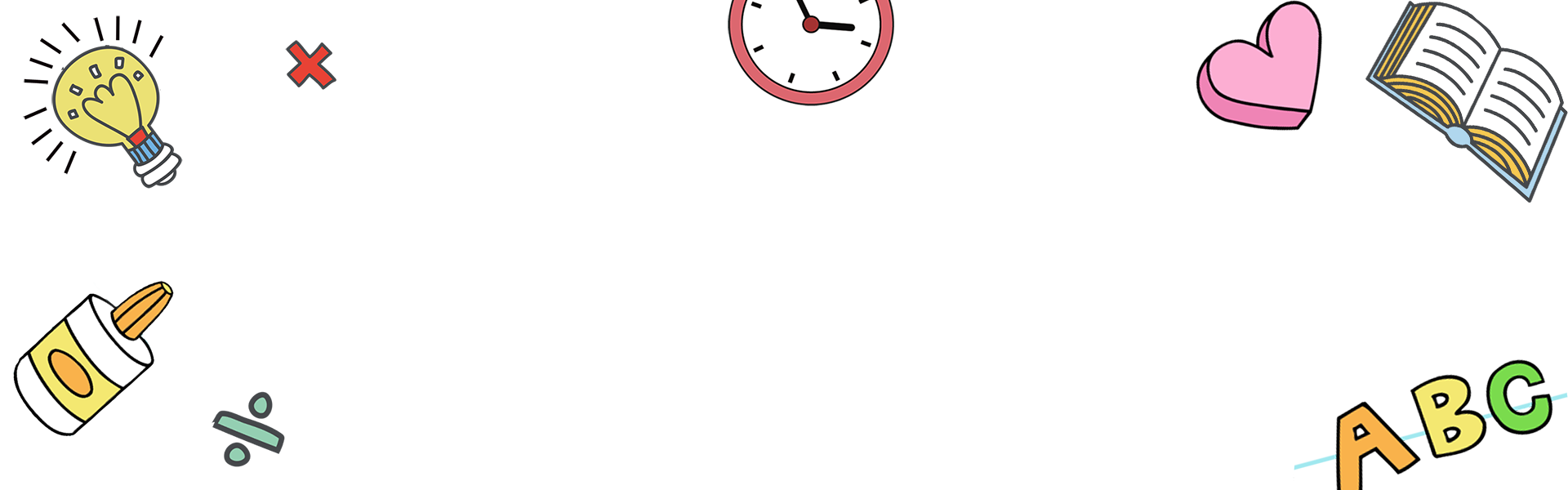 Input content
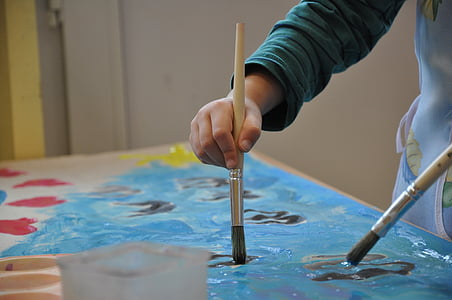 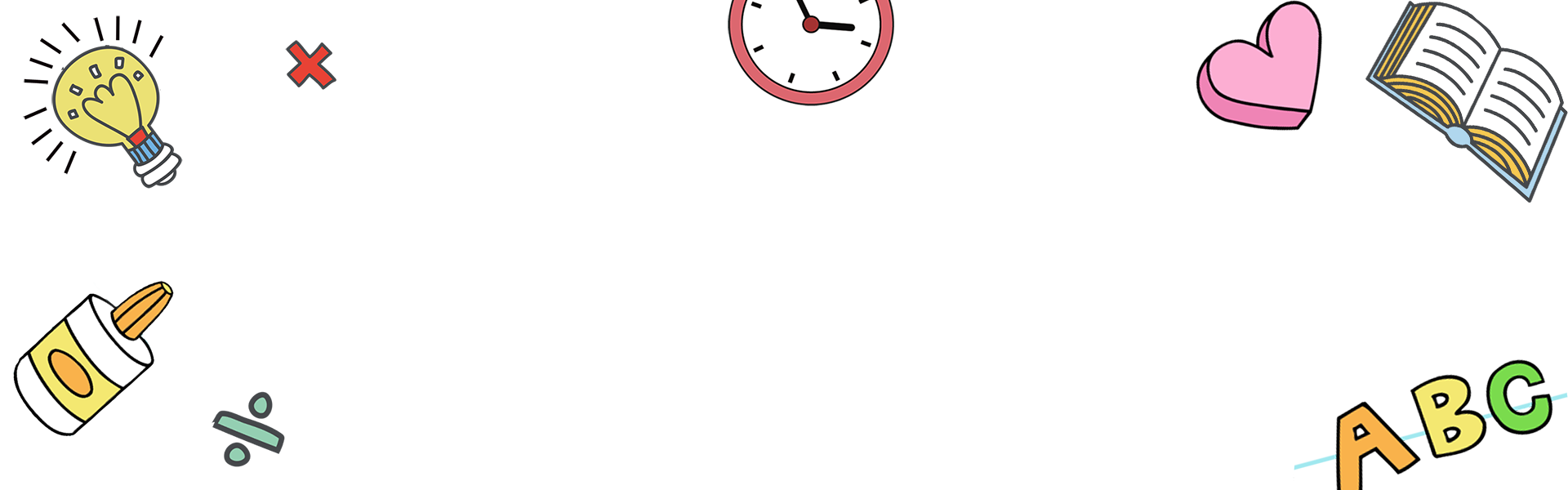 Input content
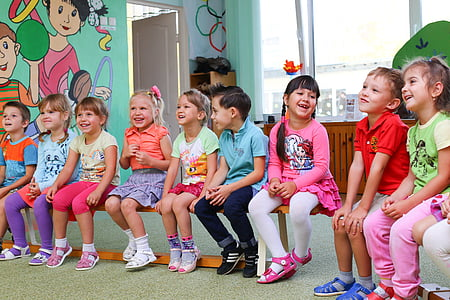 MY KINDERGARTEN
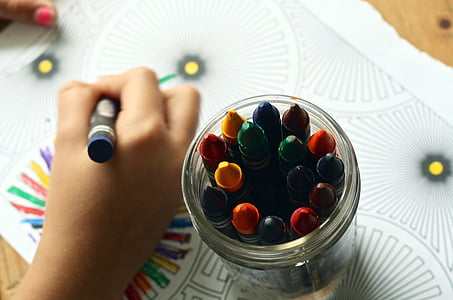 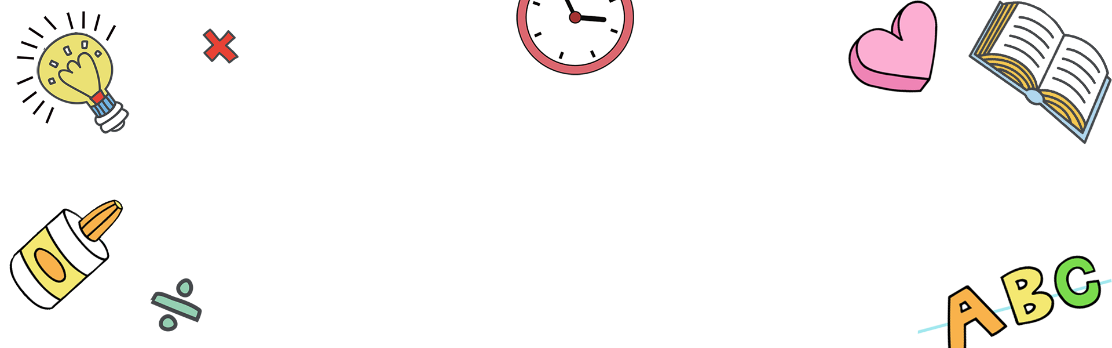 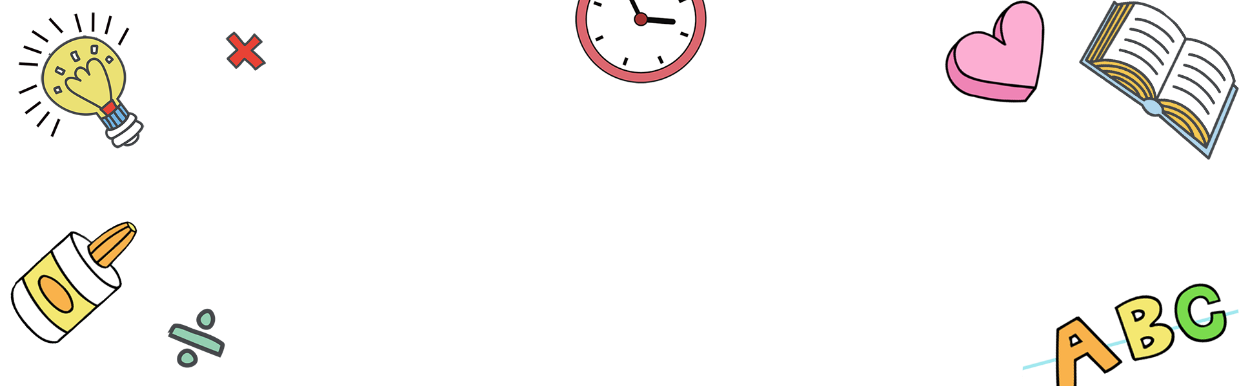 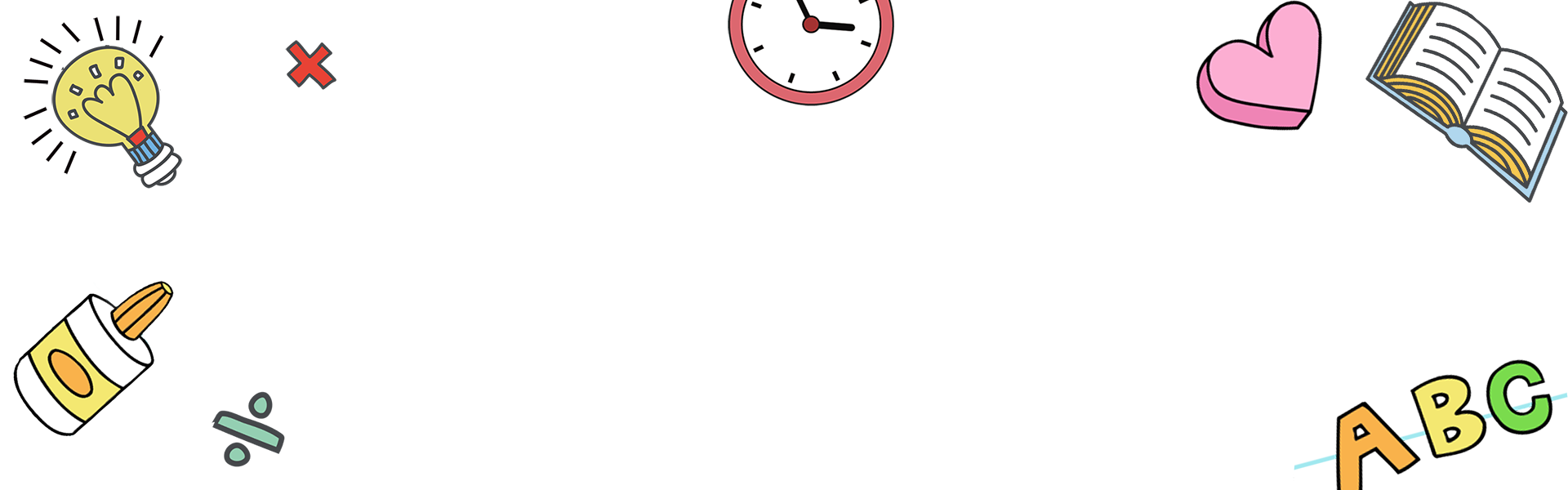 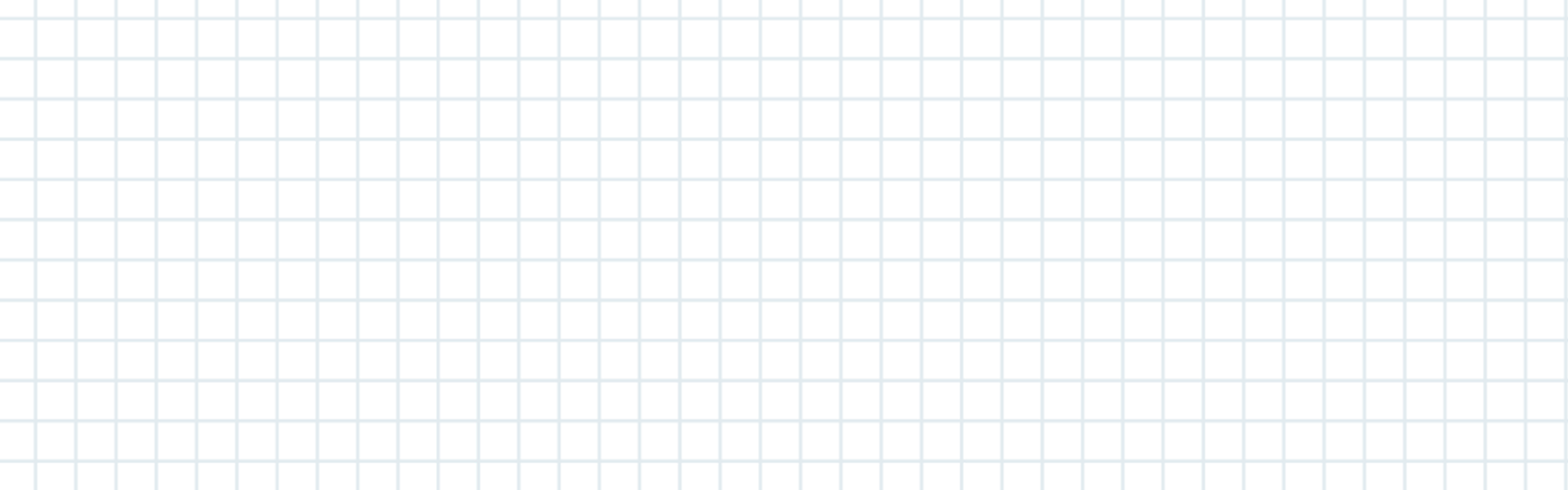 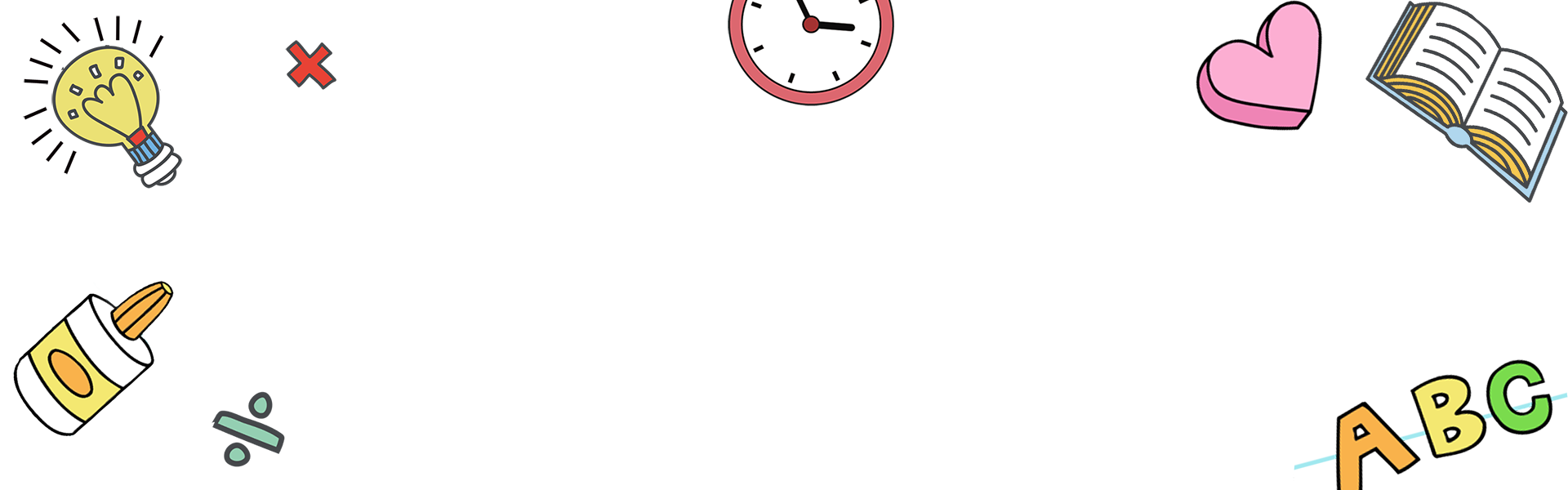 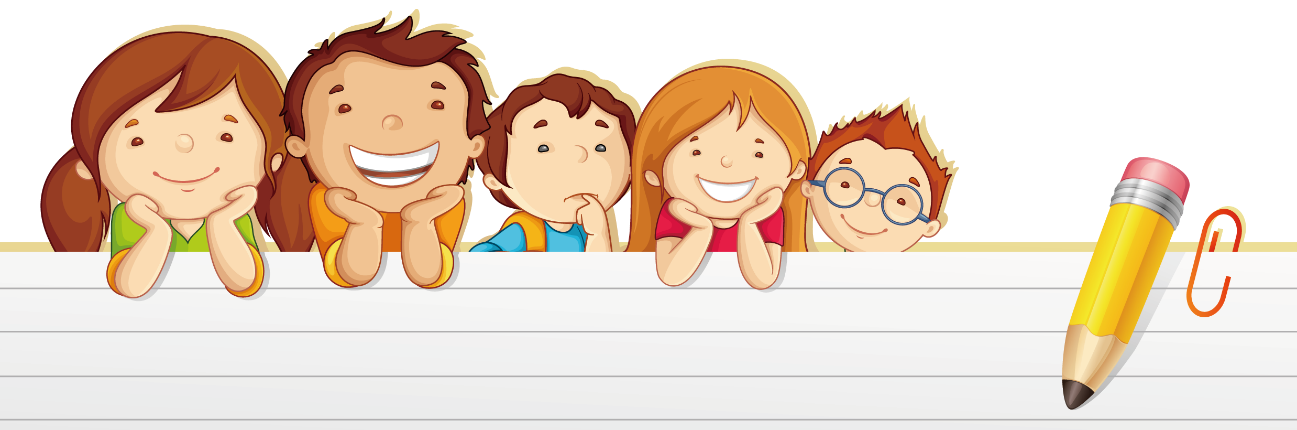 Graduation album
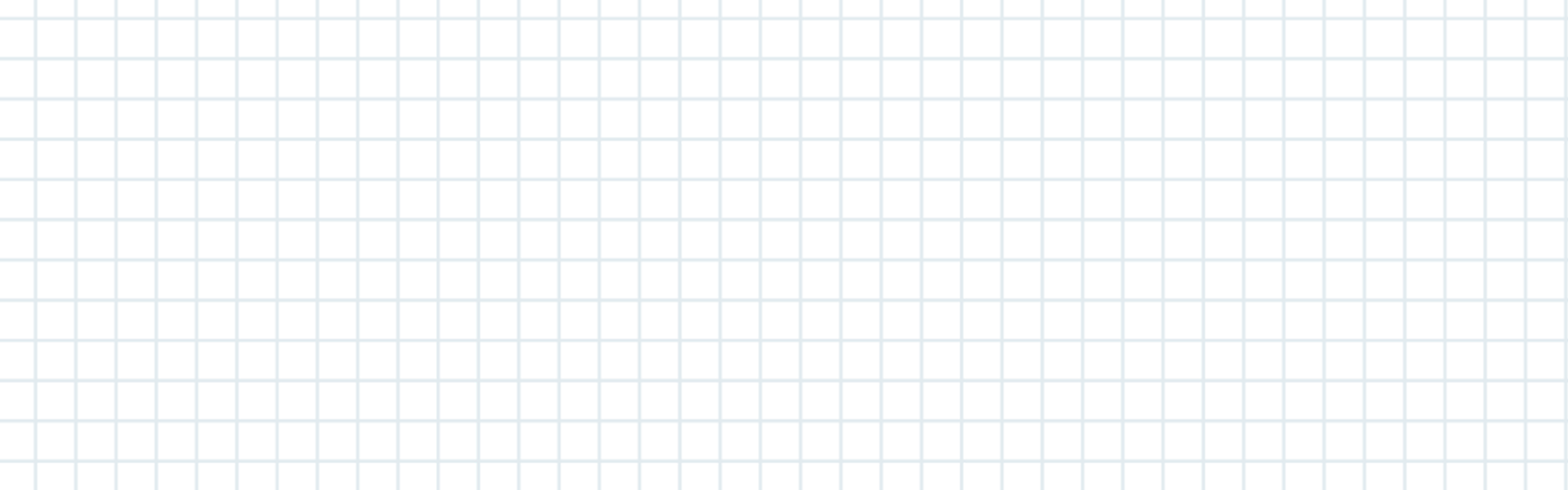 THANKS TO MY TEACHER
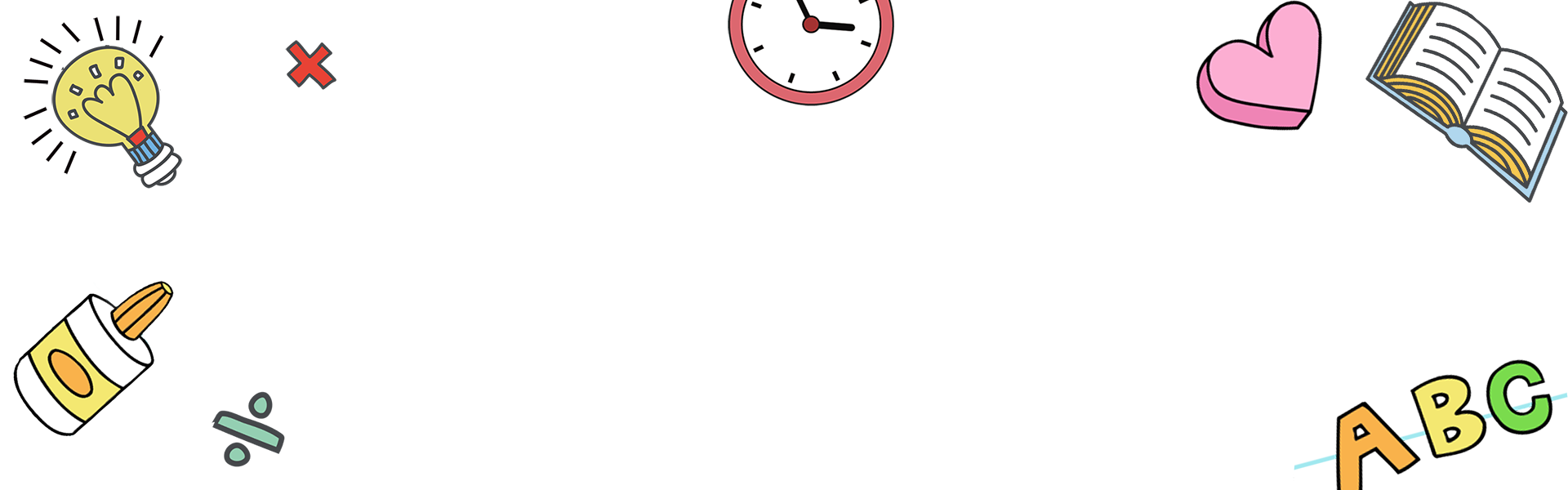 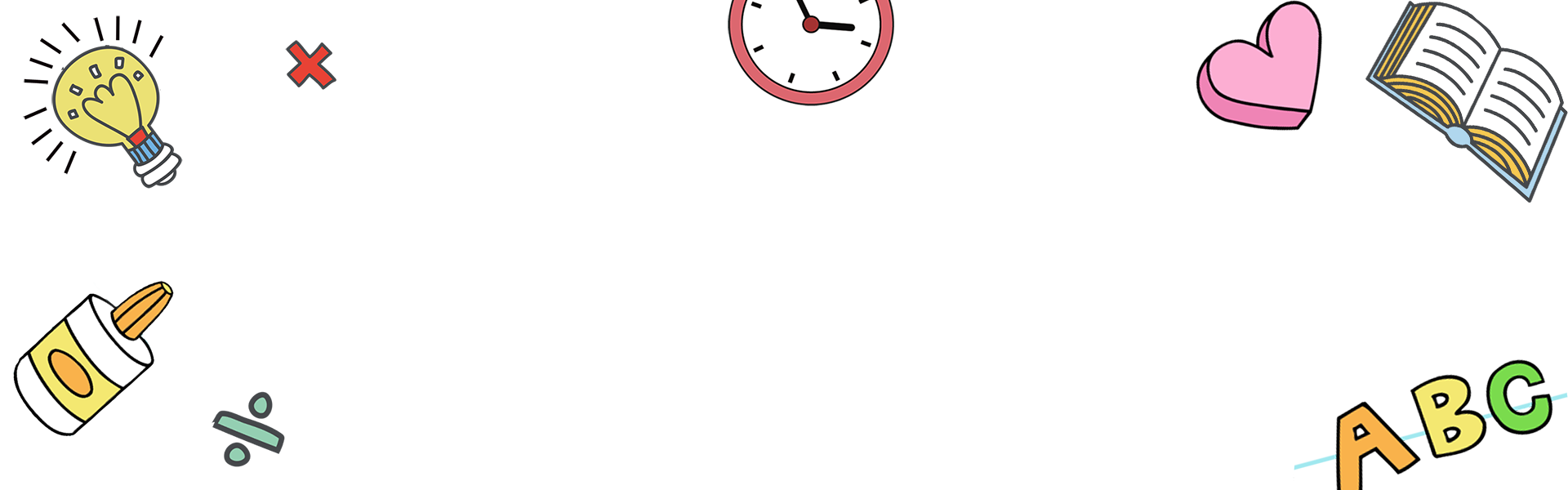 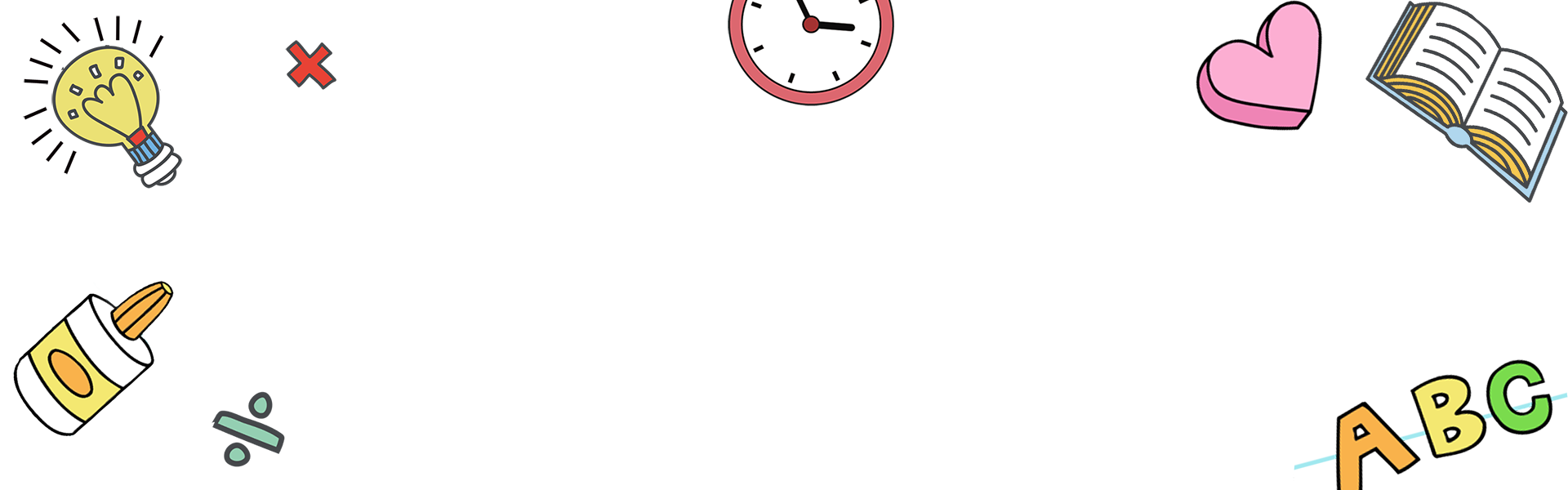 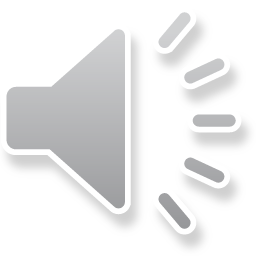 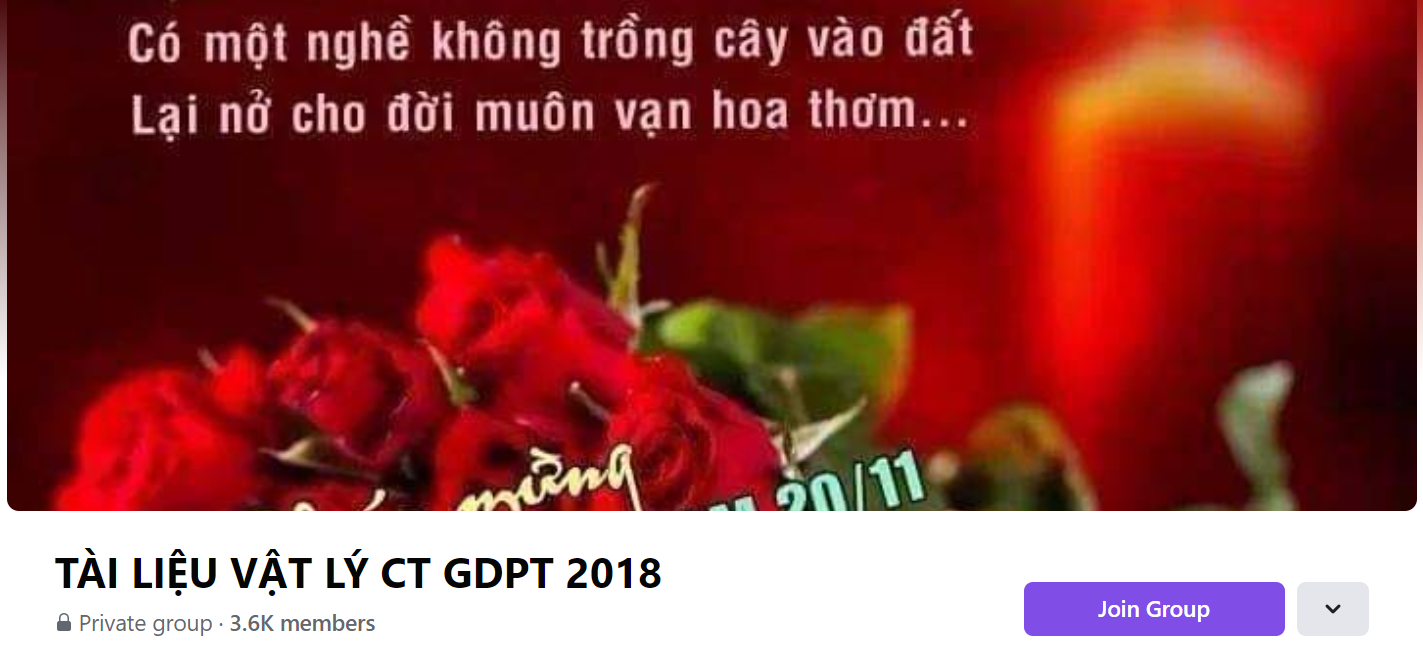 SƯU TẦM: ĐOÀN VĂN DOANH, NAM TRỰC, NAM ĐỊNH
LINK NHÓM DÀNH CHO GV BỘ MÔN VẬT LÝ TRAO ĐỔI TÀI LIỆU VÀ CHUYÊN MÔN CT 2018
https://www.facebook.com/groups/299257004355186